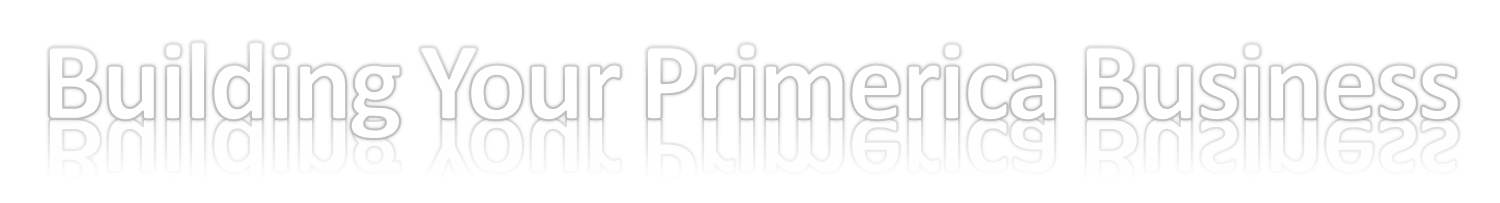 REACH & RUN
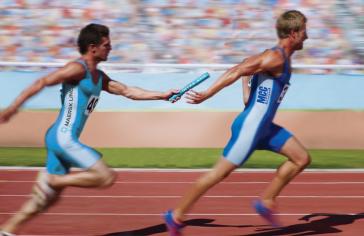 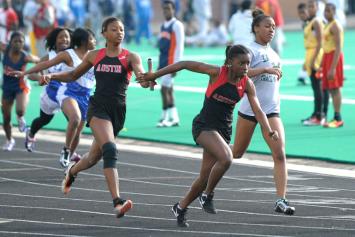 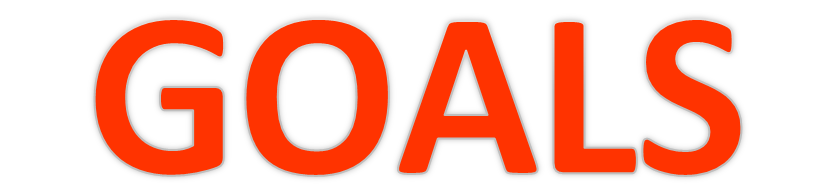 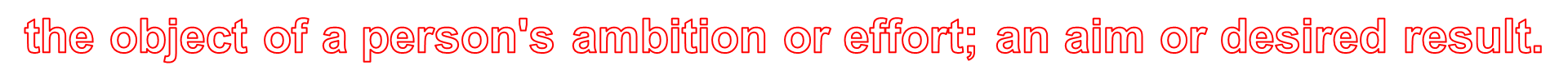 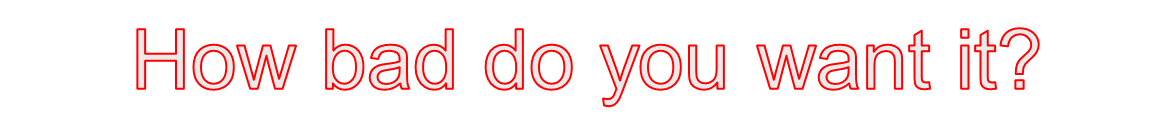 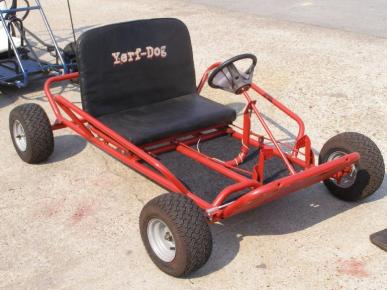 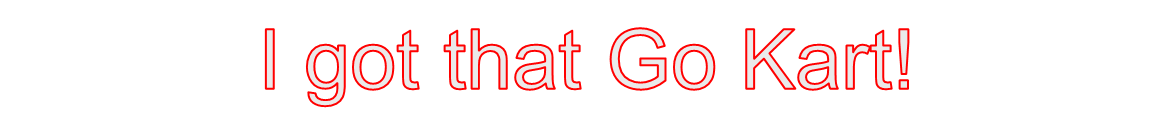 Goals Demand Change
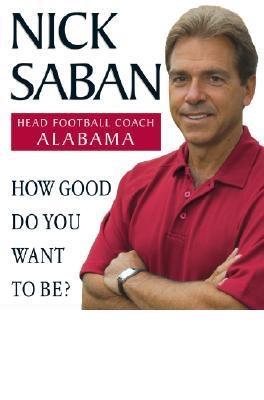 Goals Demand Change
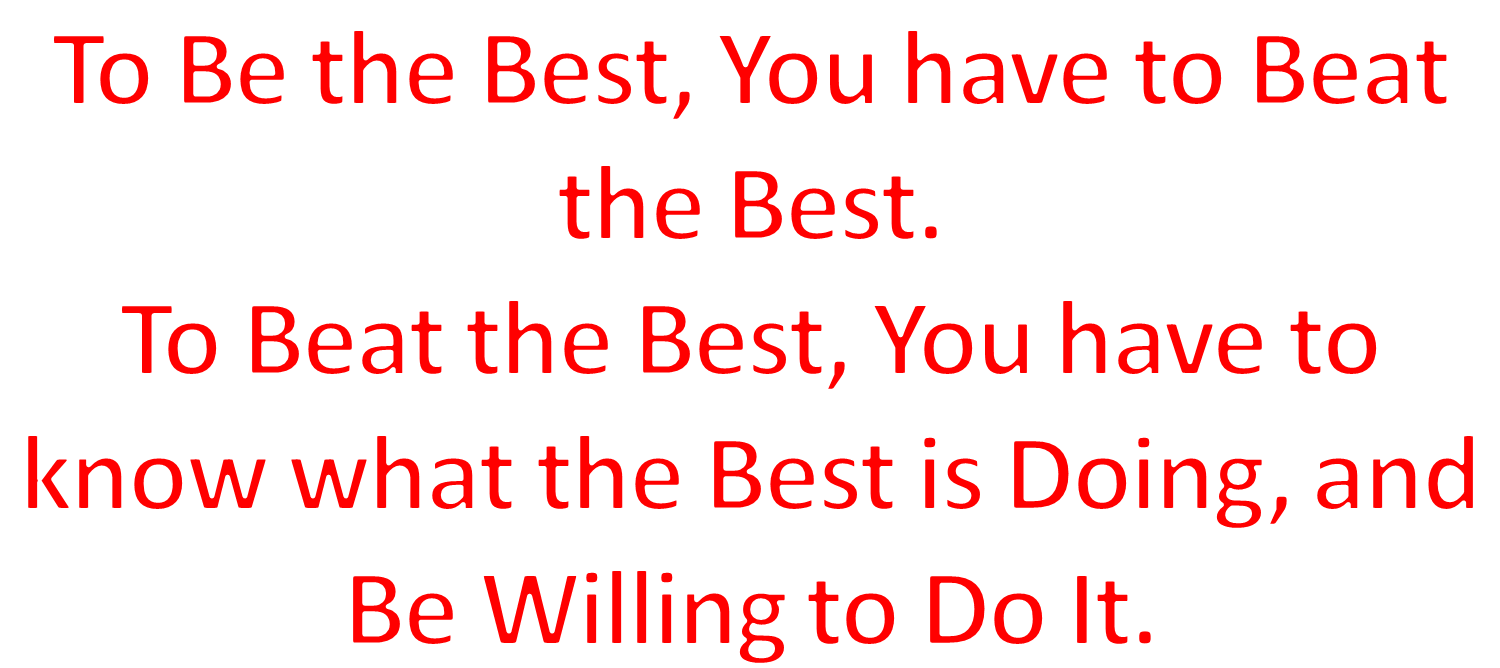 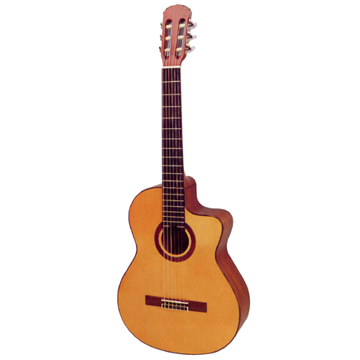 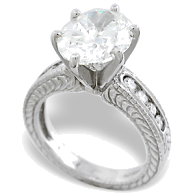 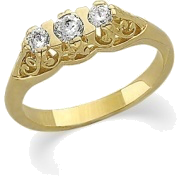 Goals Demand Change
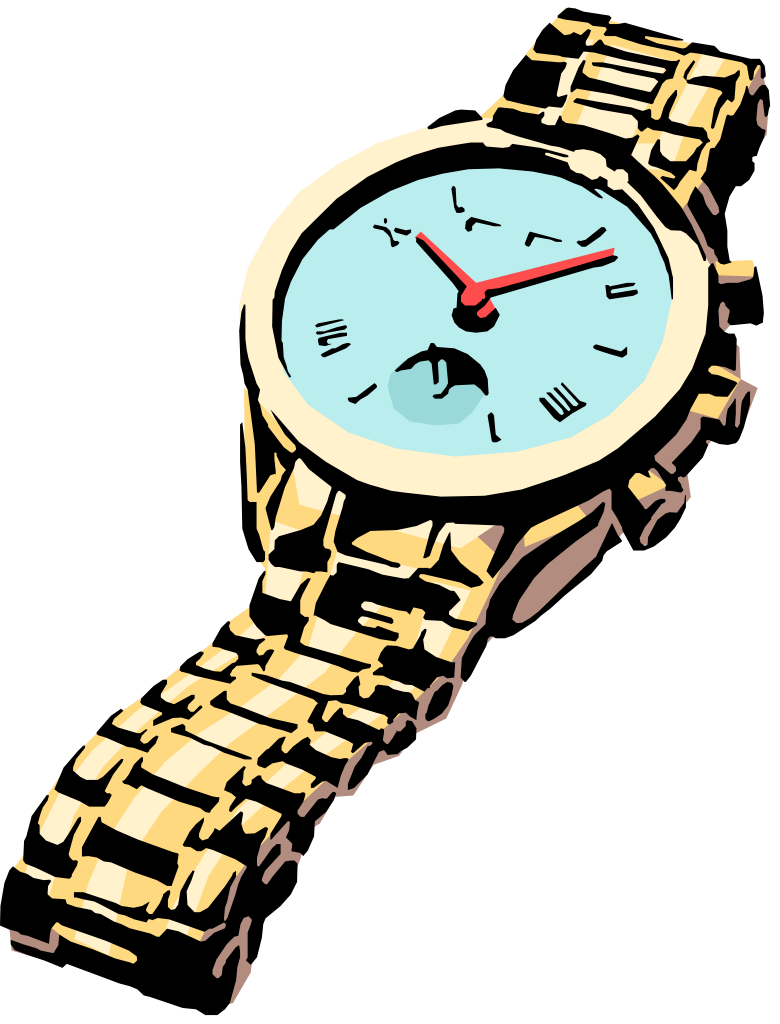 When the going gets tough, the tough get going — when the going gets tough, the weak flake out!
Remember — Winners go through everything that the Losers aren’t willing to go through!
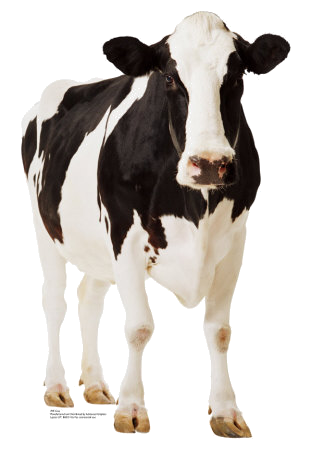 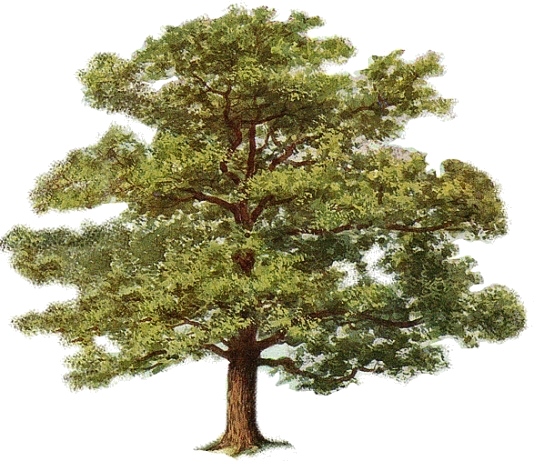 Pawn Shop
Cow Patty
Tree
Goals Demand Change
If you don’t have what you said you wanted:
You really didn’t want it bad enough!
You were attempting to negotiate the price!
The desire to eliminate pain isn’t strong enough!
The desire to experience pleasure isn’t strong enough!
No one or Nothing is that important to you!
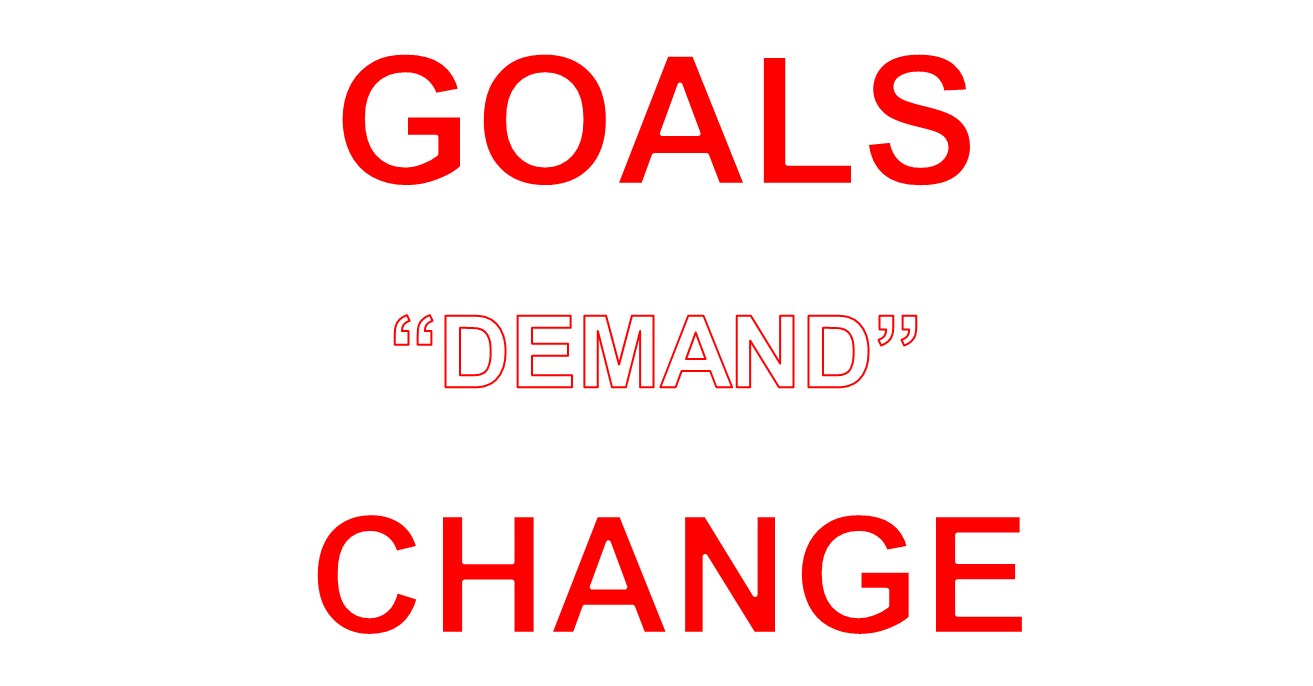 Goals Demand Change
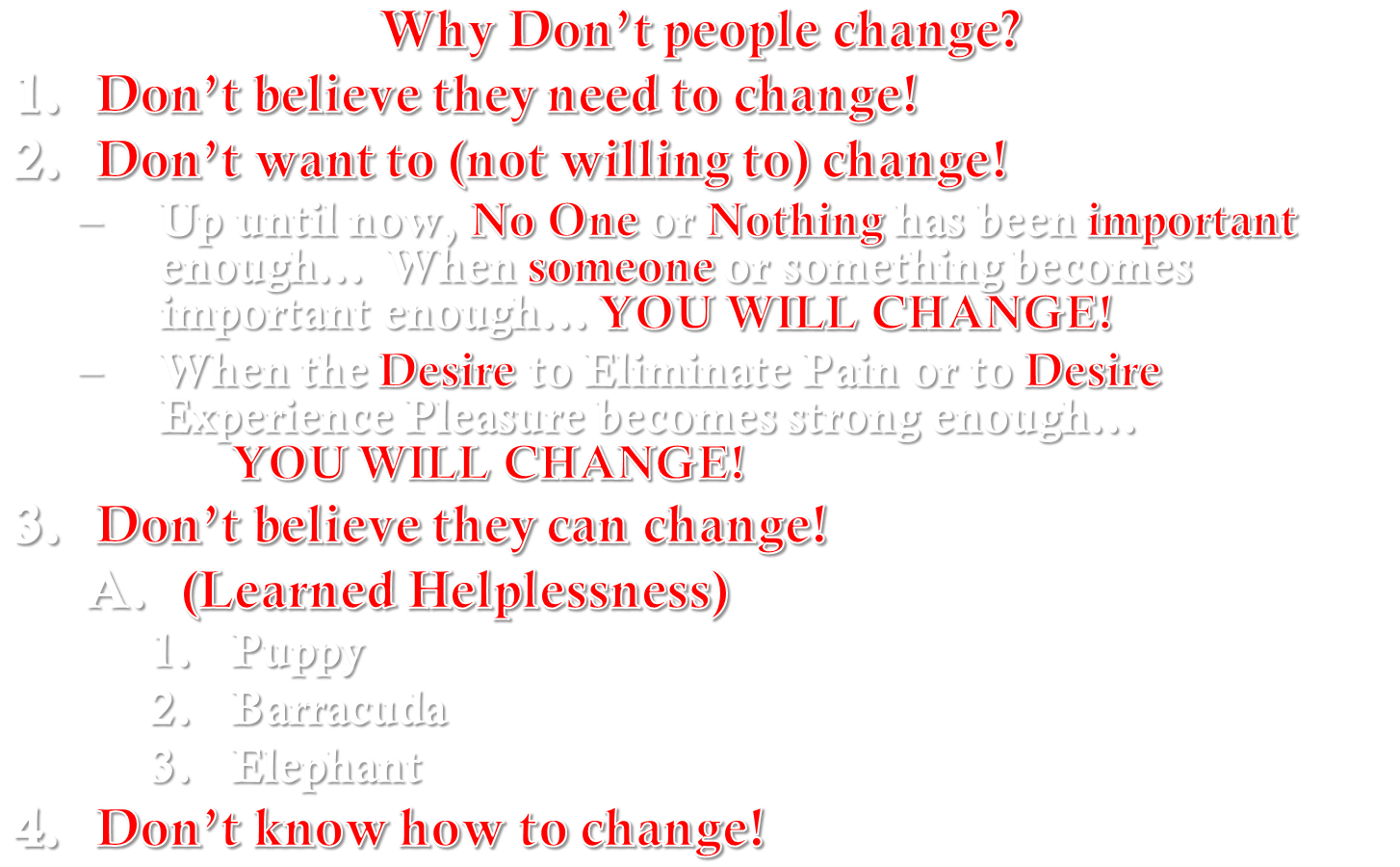 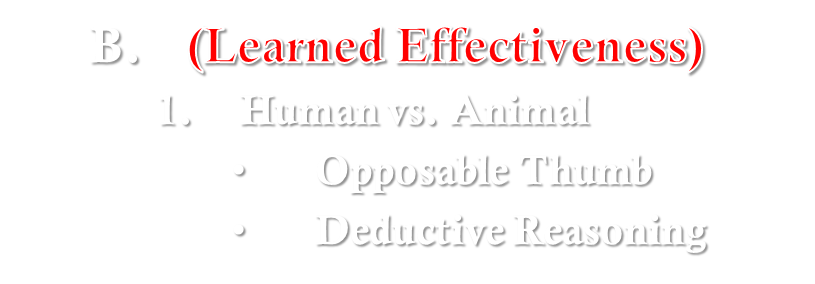 Goals Demand Change
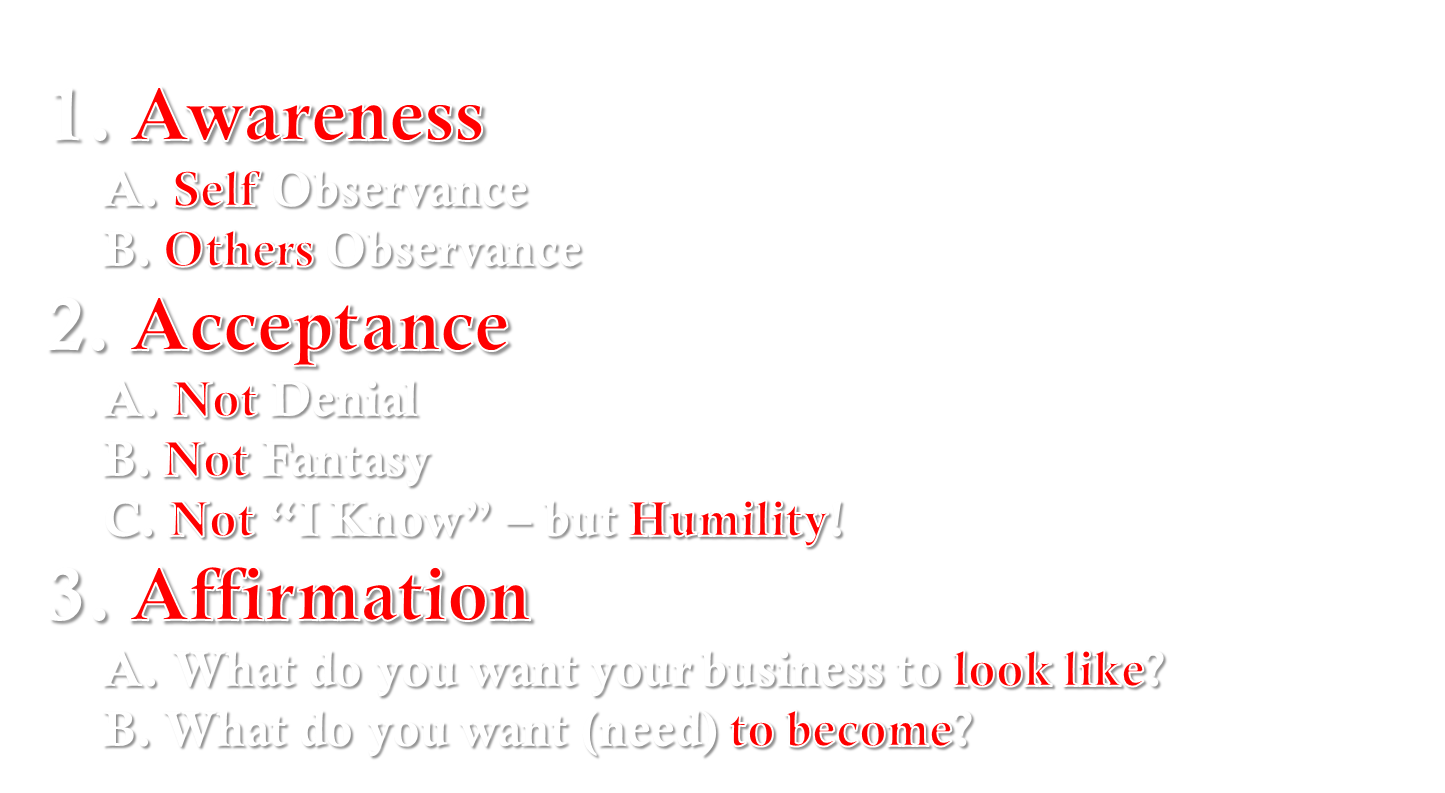 Goals Demand Change
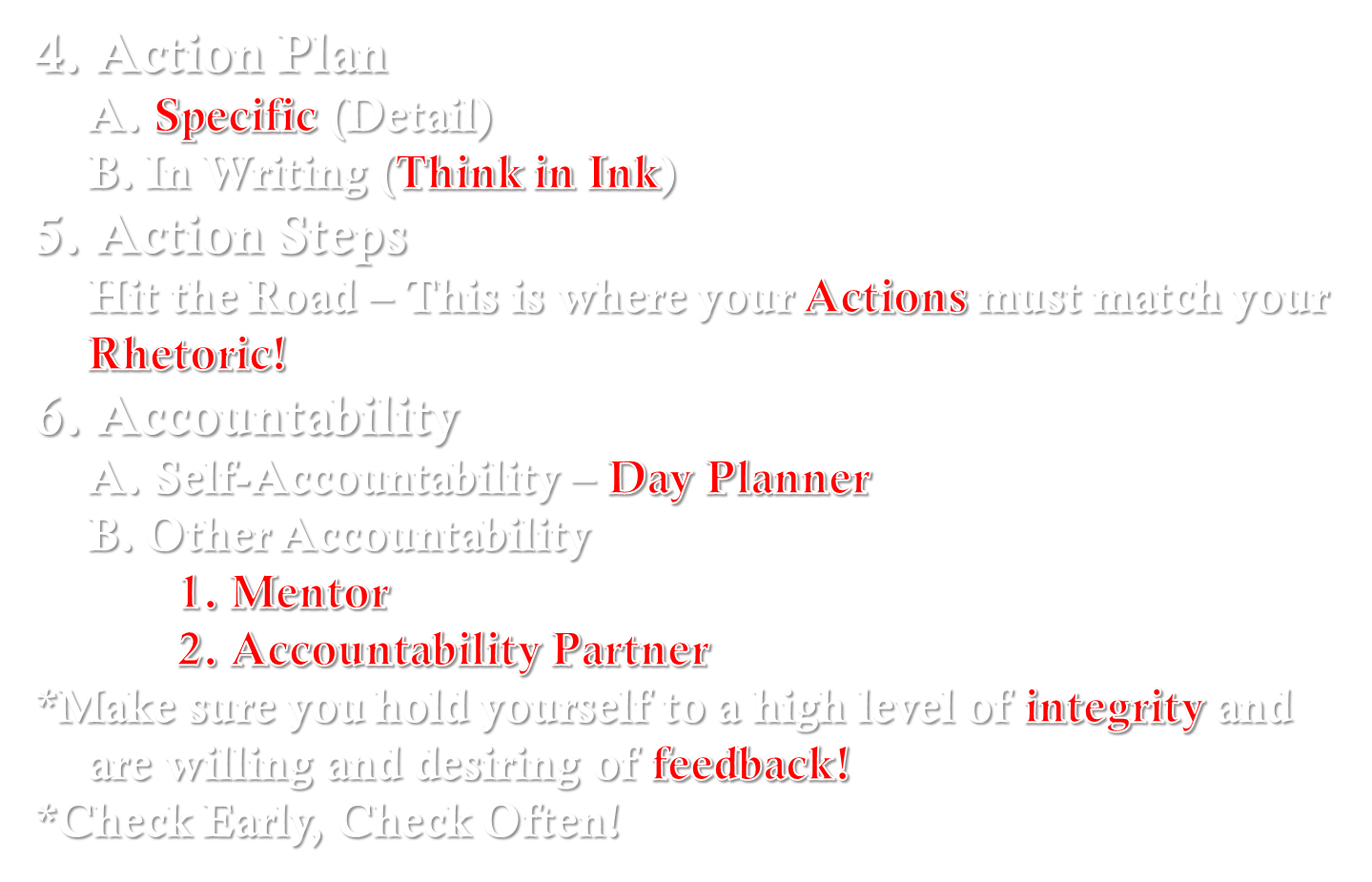 What Is IT?
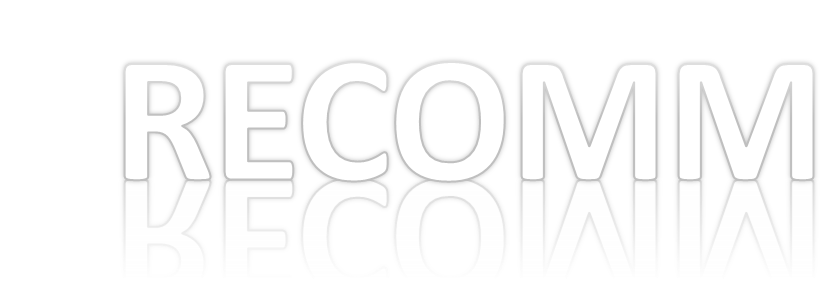 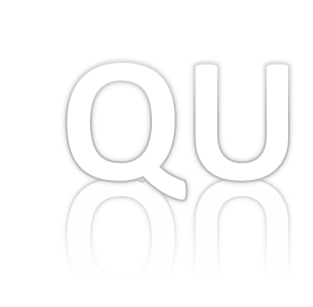 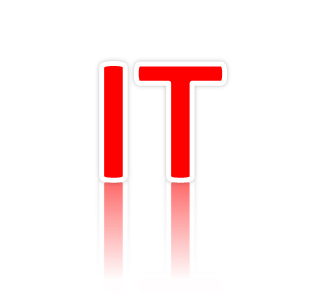 What Is IT?
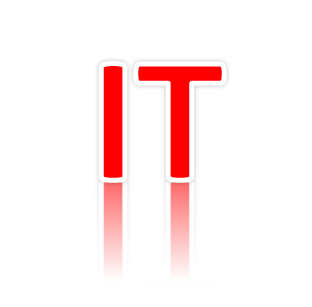 YOU
What Is IT?
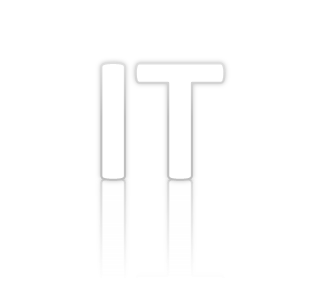 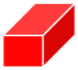 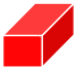 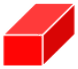 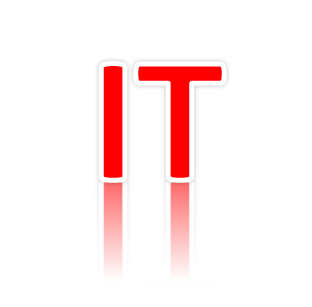 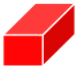 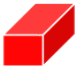 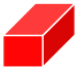 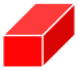 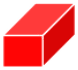 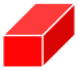 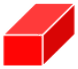 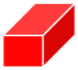 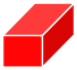 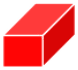 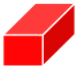 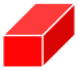 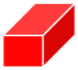 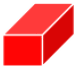 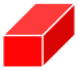 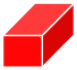 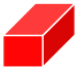 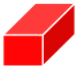 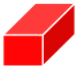 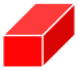 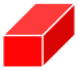 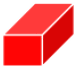 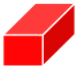 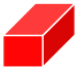 Birth
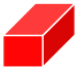 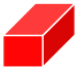 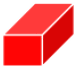 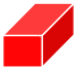 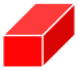 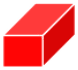 YOU
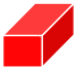 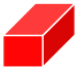 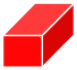 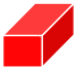 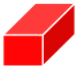 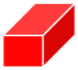 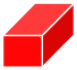 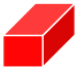 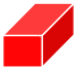 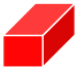 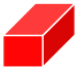 Turn Back
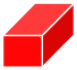 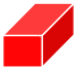 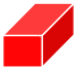 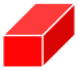 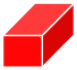 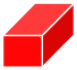 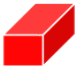 ABORT
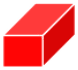 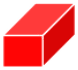 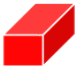 Quit
What Is IT?
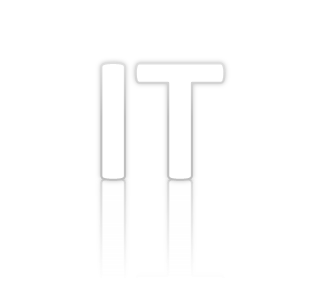 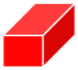 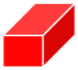 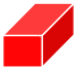 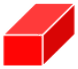 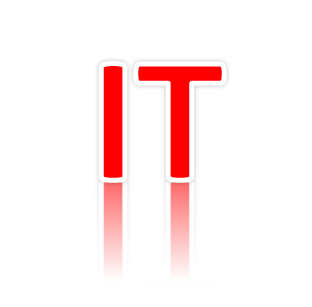 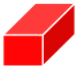 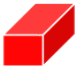 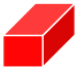 Break Through
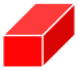 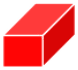 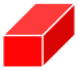 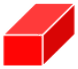 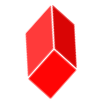 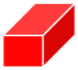 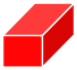 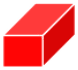 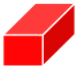 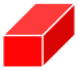 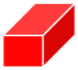 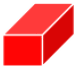 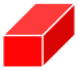 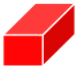 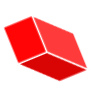 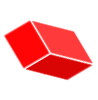 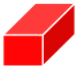 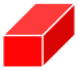 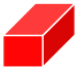 Birth
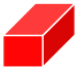 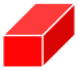 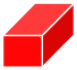 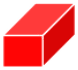 YOU
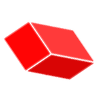 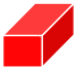 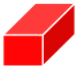 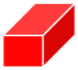 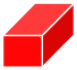 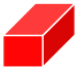 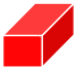 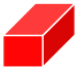 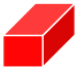 Turn Back
Recommit
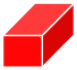 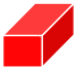 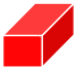 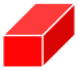 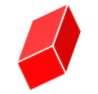 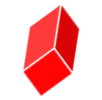 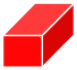 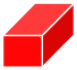 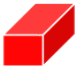 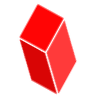 ABORT
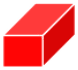 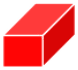 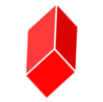 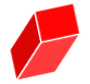 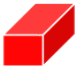 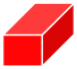 Quit
YOUR GOAL
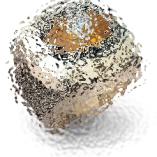 F
O
C
U
S
OBSTACLES
DISTRACTIONS
APATHETIC		CASUAL		OBSESSED
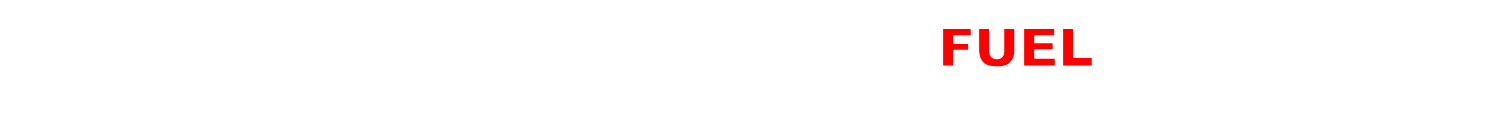 YOUR GOAL
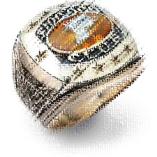 F
O
C
U
S
OBSTACLES
DISTRACTIONS
APATHETIC		CASUAL		OBSESSED
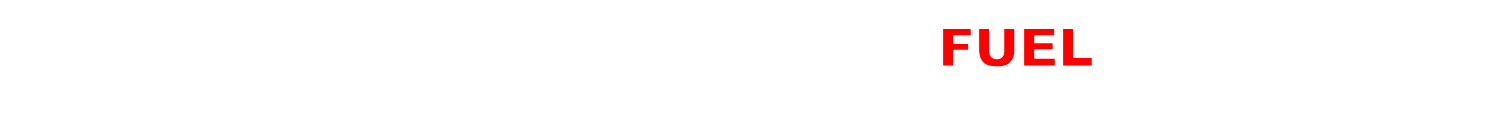 YOUR GOAL
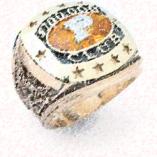 F
O
C
U
S
OBSTACLES
DISTRACTIONS
APATHETIC		CASUAL		OBSESSED
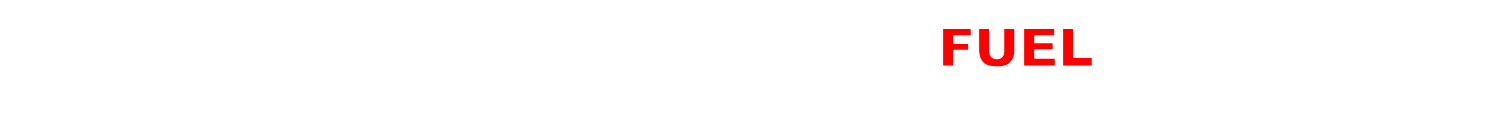 YOUR GOAL
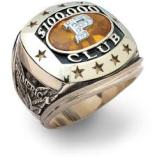 FOCUS
OBSTACLES
DISTRACTIONS
APATHETIC		CASUAL		OBSESSED
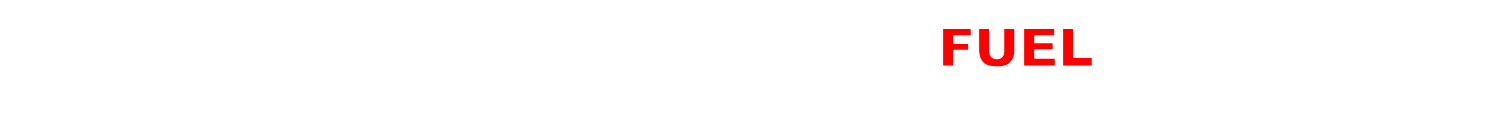 FIND THE ARROW
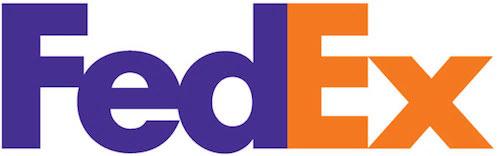 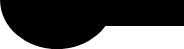 FIND THE OLD LADY AND YOUNG LADY
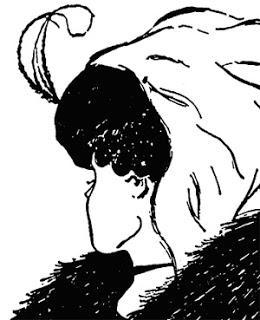 HOW MANY “F’S” ARE IN THE FOLLOWING SENTENCE?
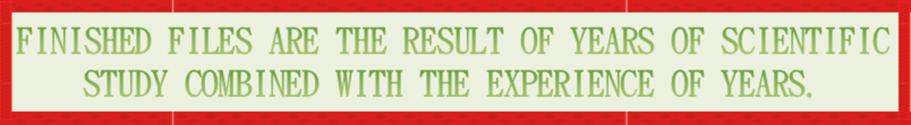 CANDY BARS
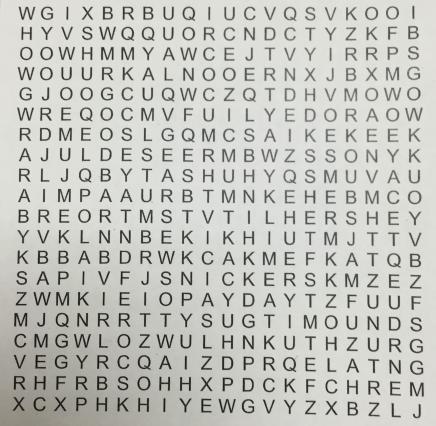 Almond Joy
Butterfinger
Hershey
KitKat
Milky Way
Mounds
Mr Goodbar
Musketeer
Payday
Reese
Score
Skybar
Smores
Snickers
Twix
REMEMBER WHY YOU’RE RUNNING
REMEMBER WHY YOU’RE RUNNING!
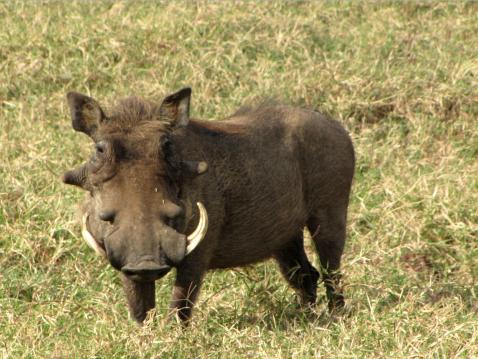 REMEMBER WHY YOU’RE RUNNING!
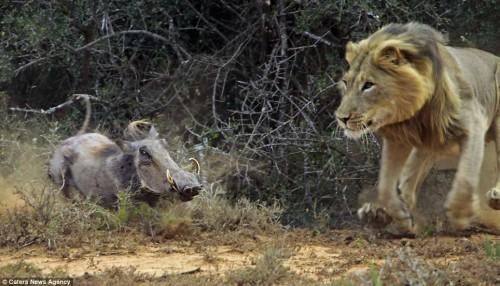 REMEMBER WHY YOU’RE RUNNING!
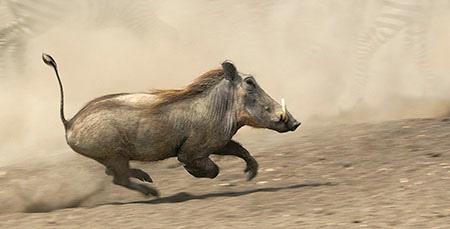 REMEMBER WHY YOU’RE RUNNING!
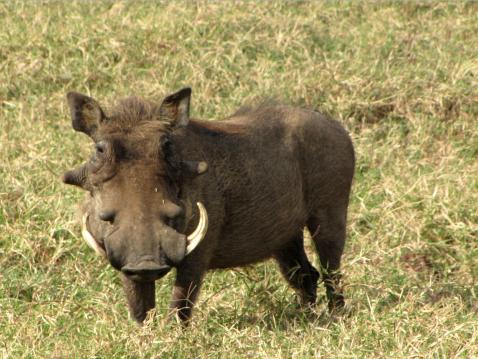 REMEMBER WHY YOU’RE RUNNING!
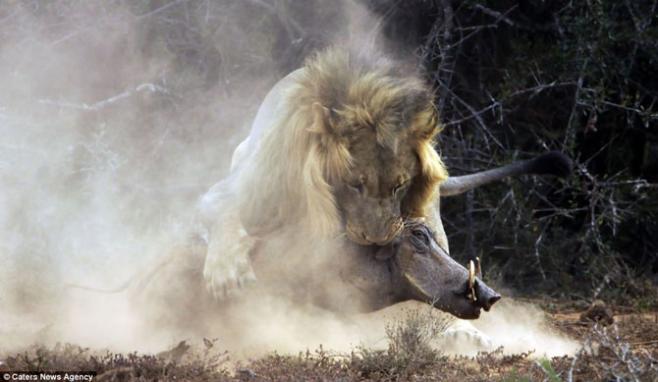 REMEMBER WHY YOU’RE RUNNING!
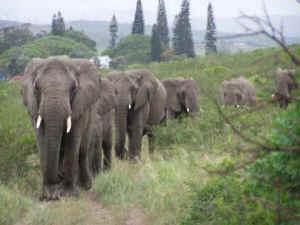 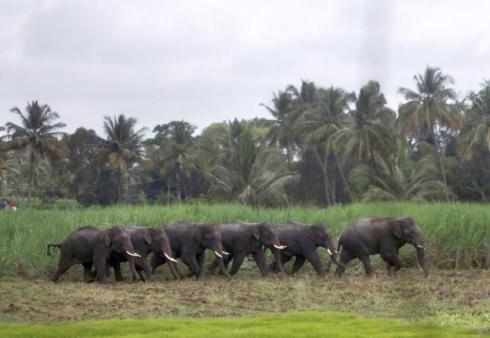 REMEMBER WHY YOU’RE RUNNING!
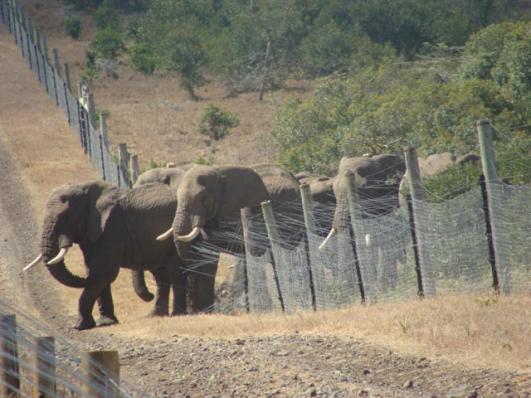 THE FAMILY
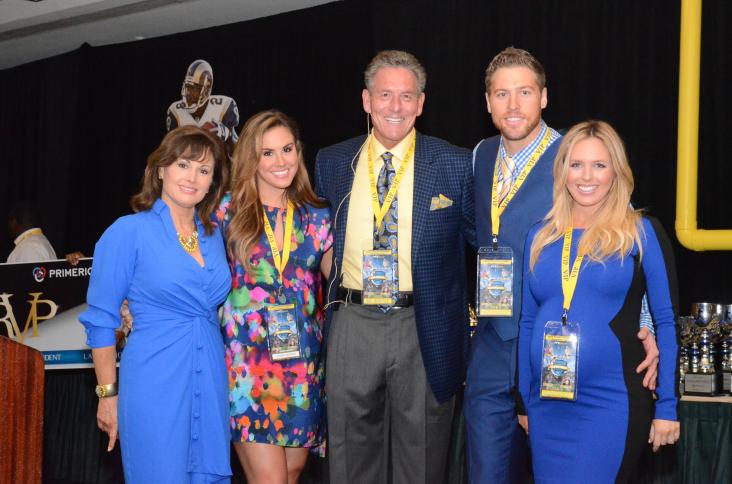 THE FAMILY
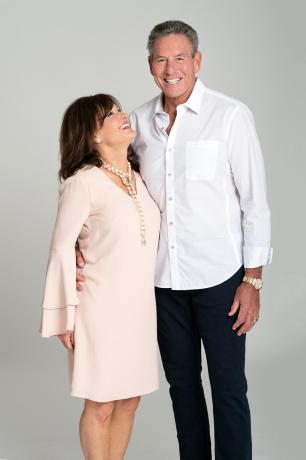 THE FAMILY
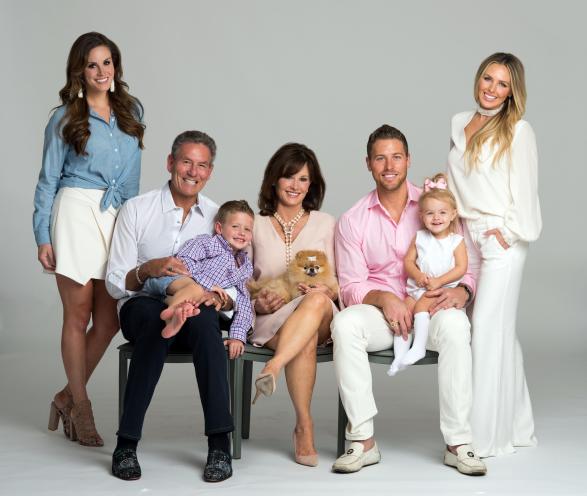 THE FAMILY
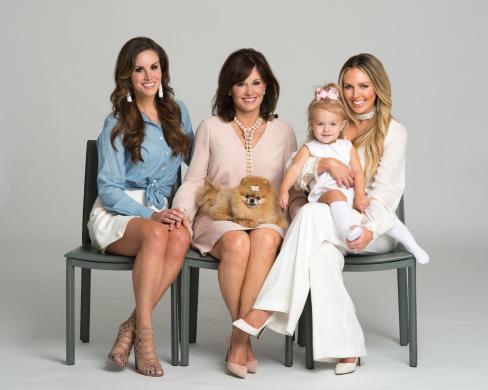 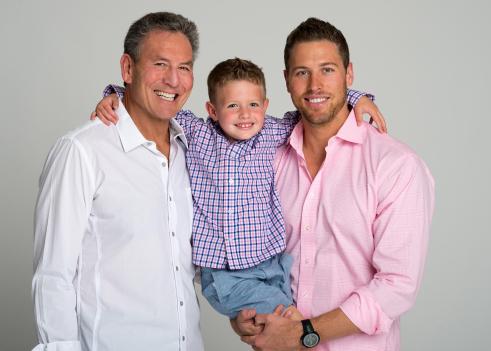 THE FAMILY
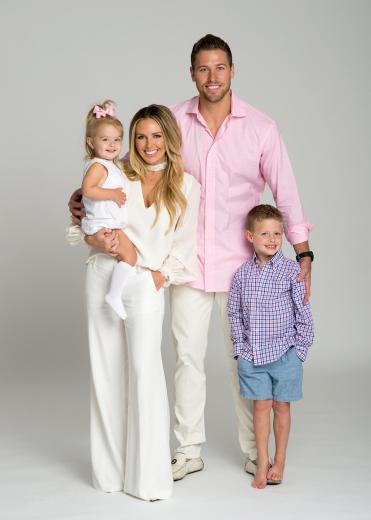 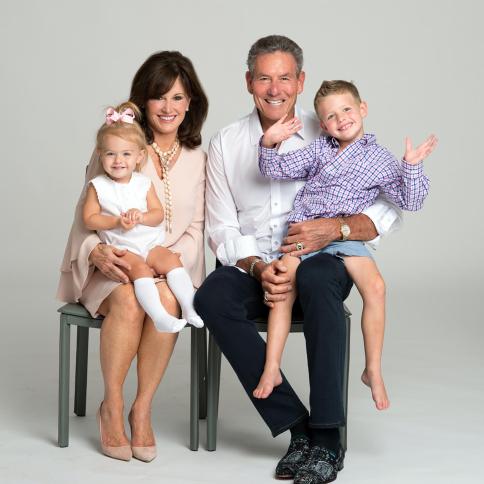 THE FAMILY
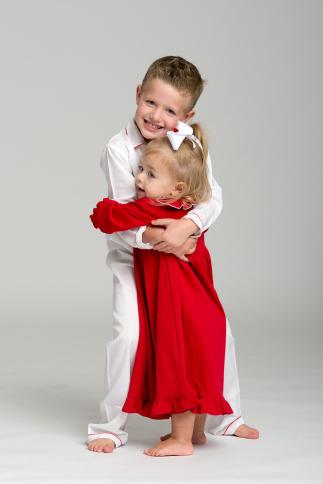 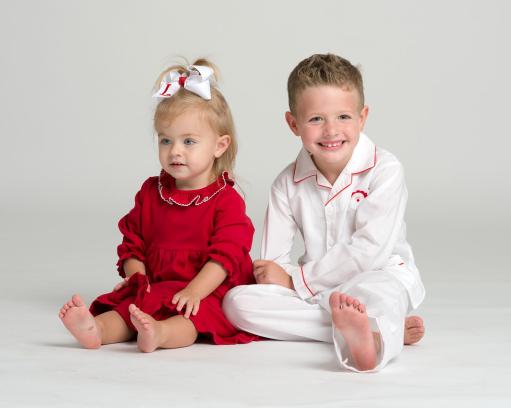 THE FAMILY
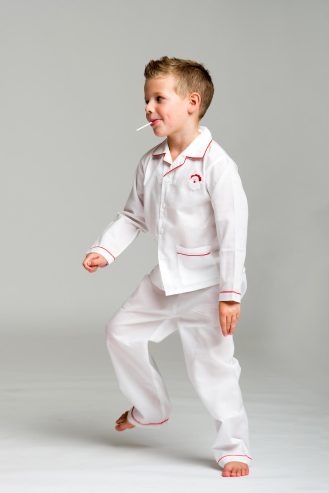 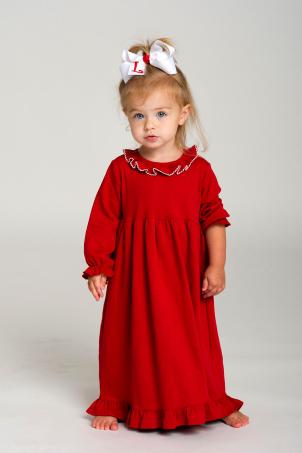 THE FAMILY
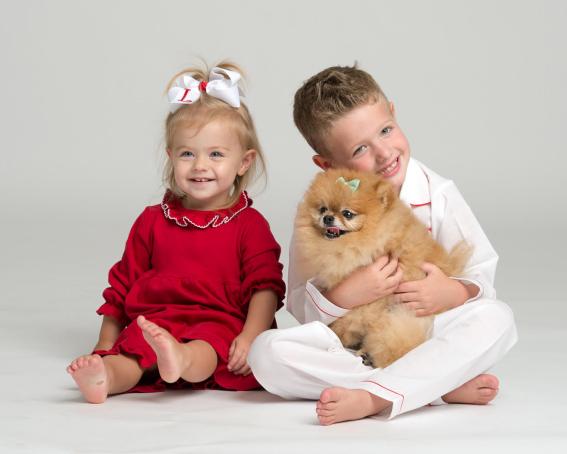 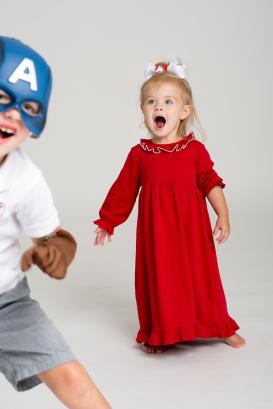 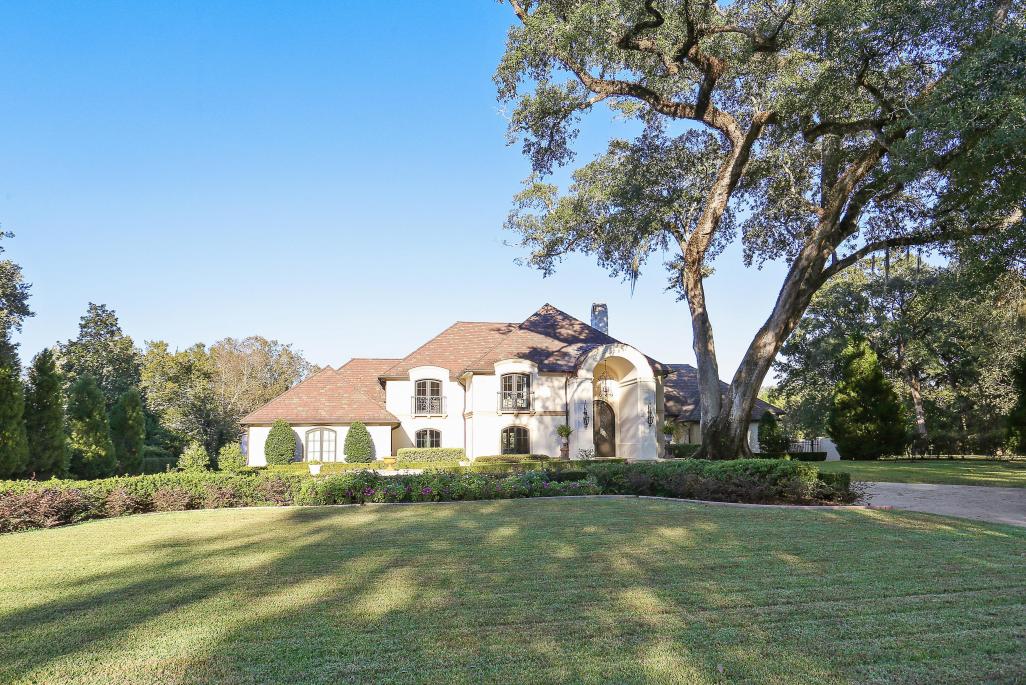 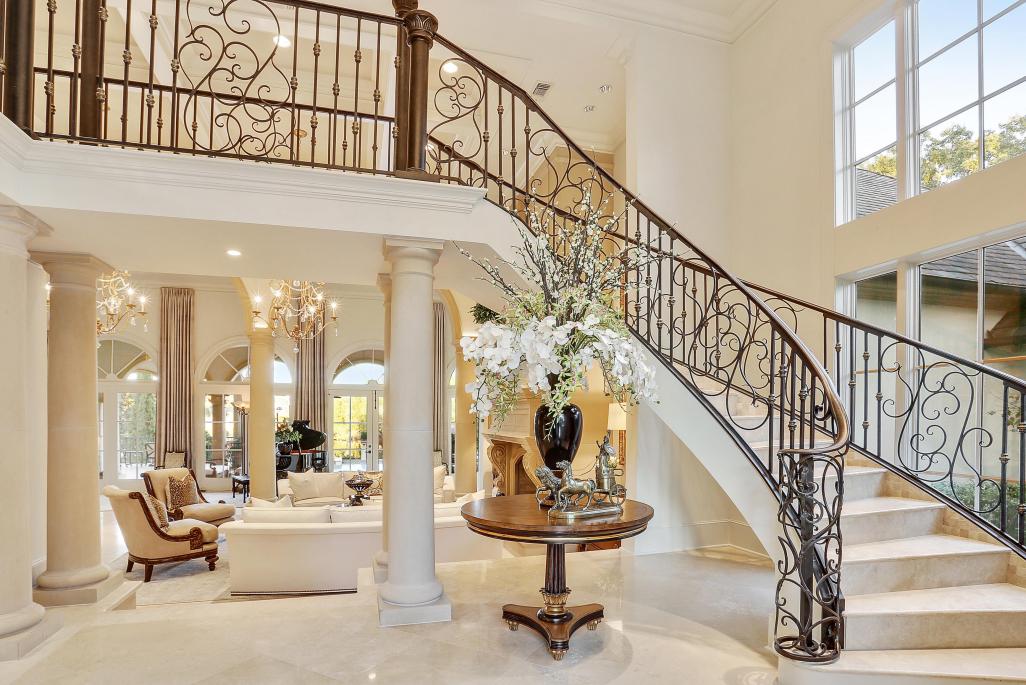 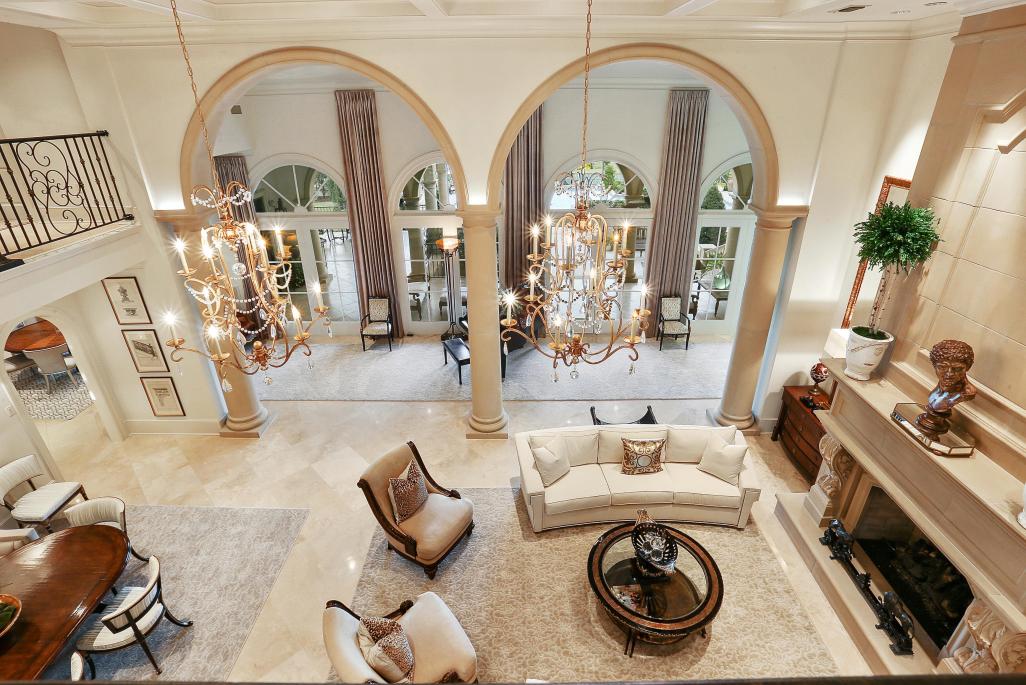 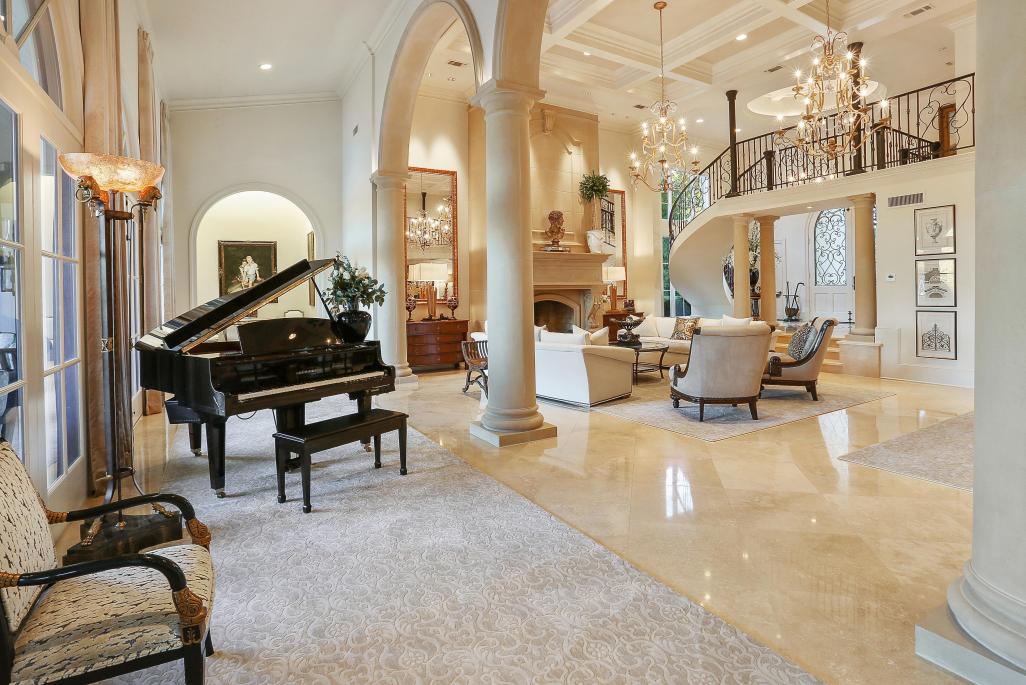 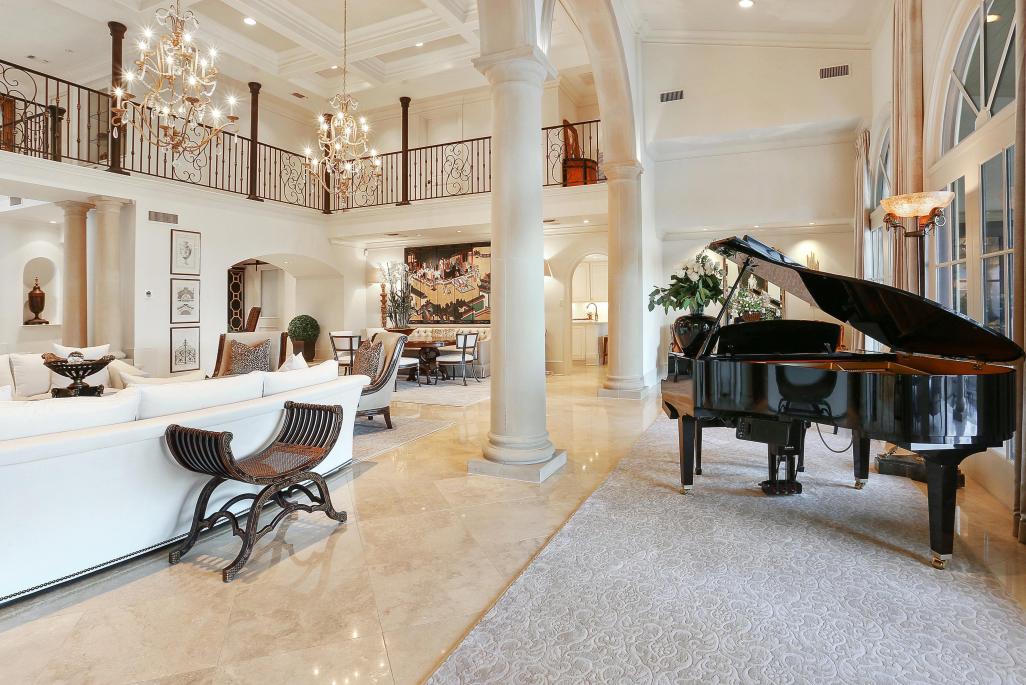 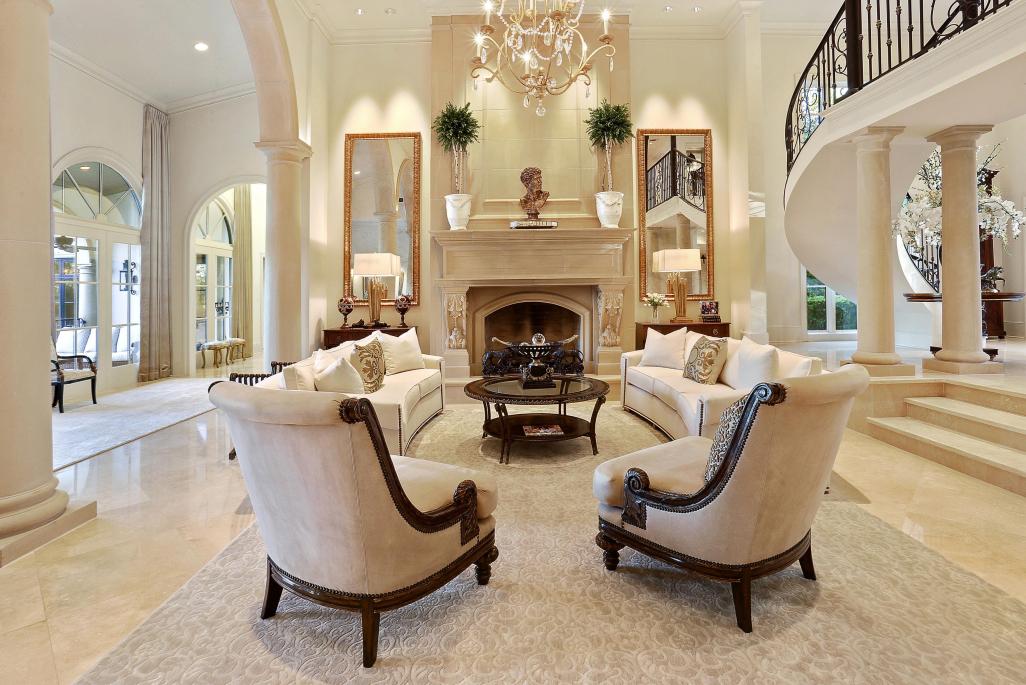 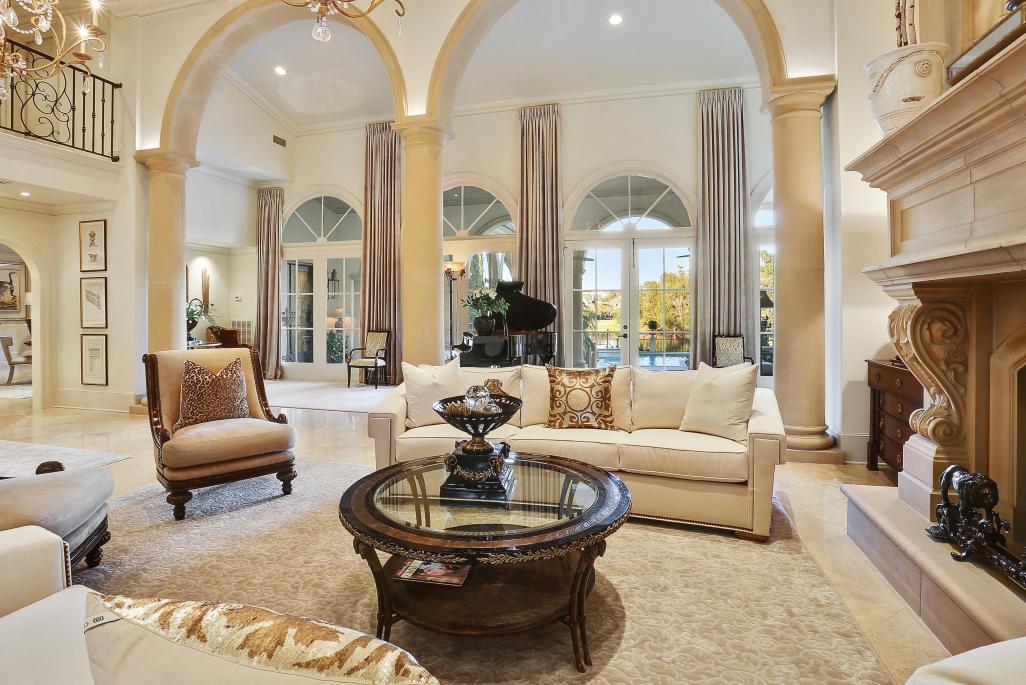 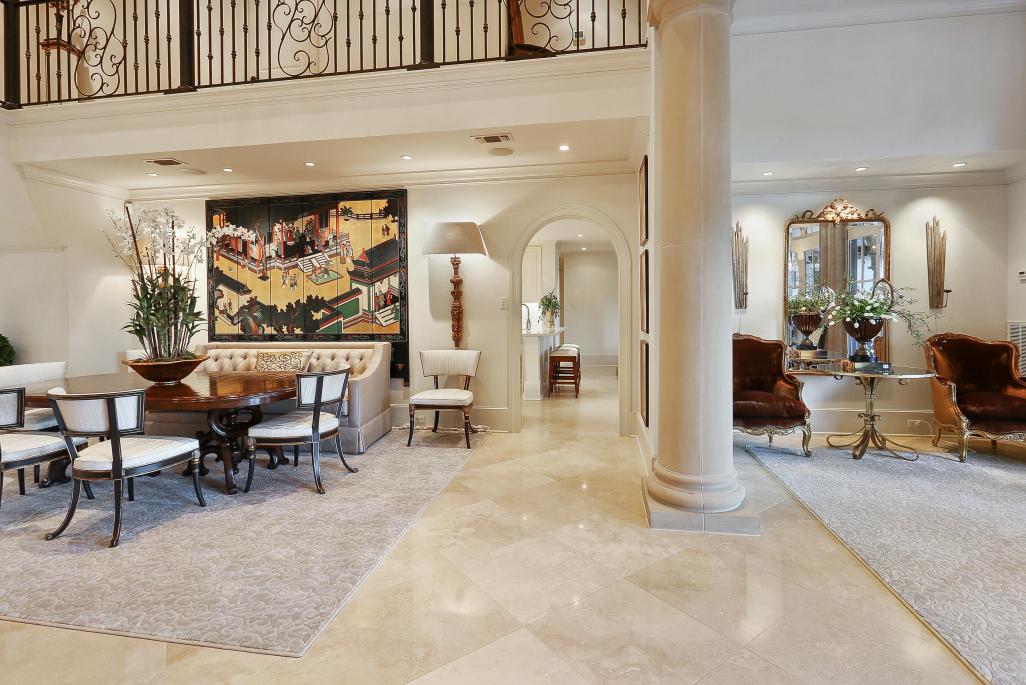 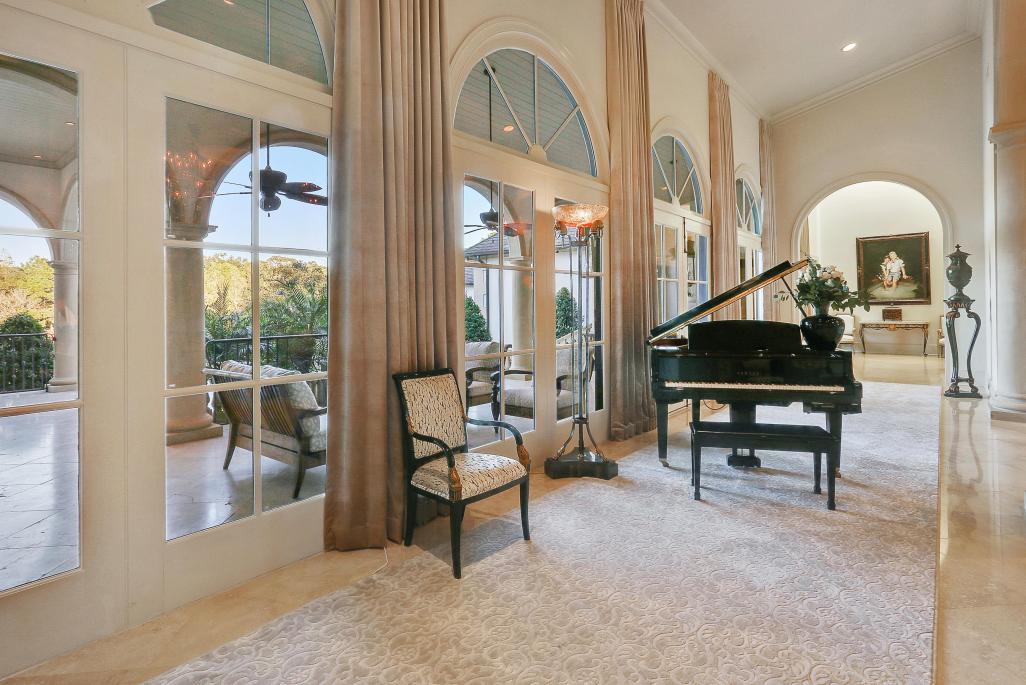 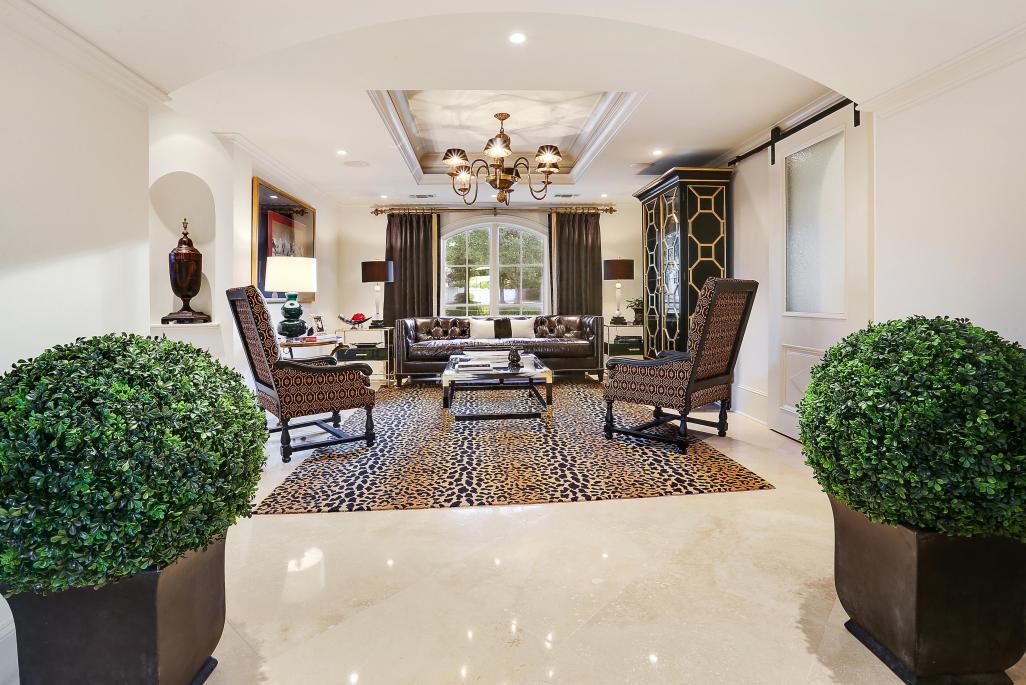 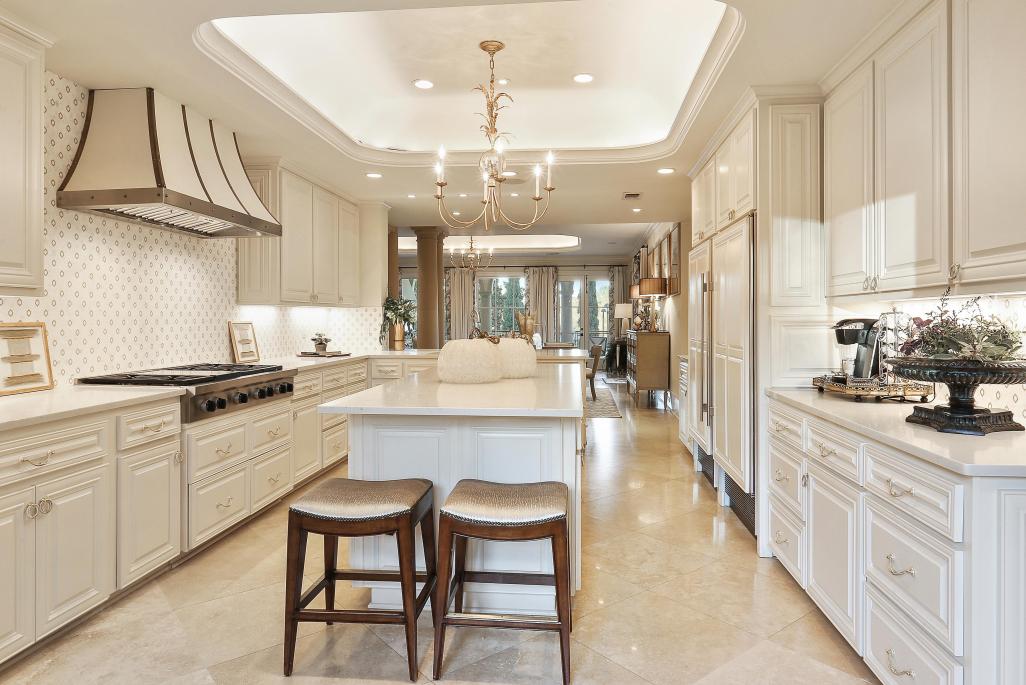 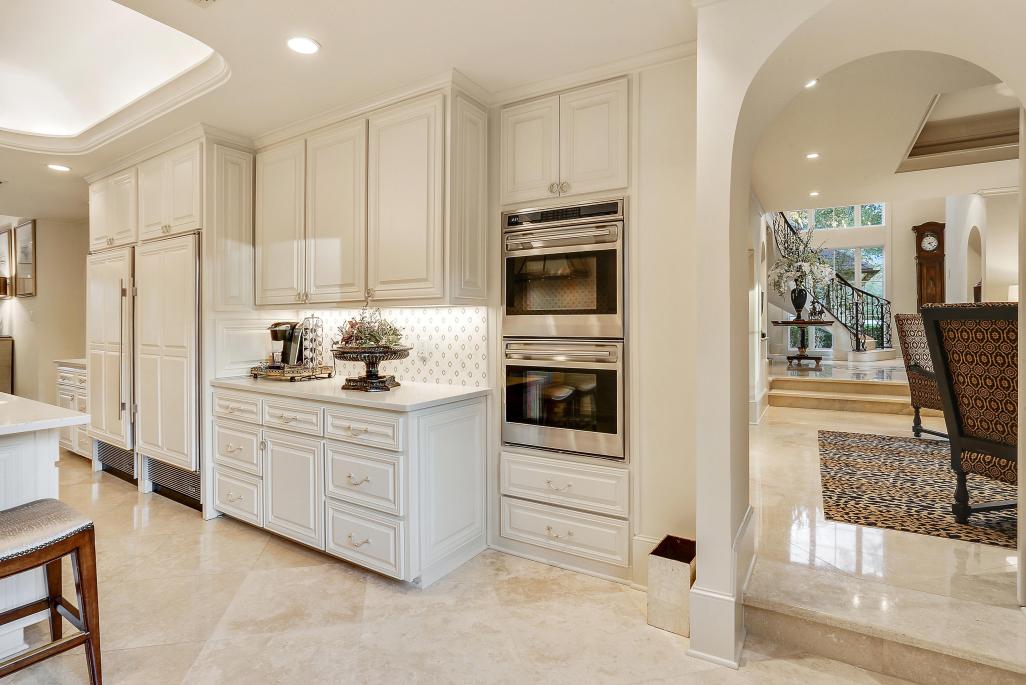 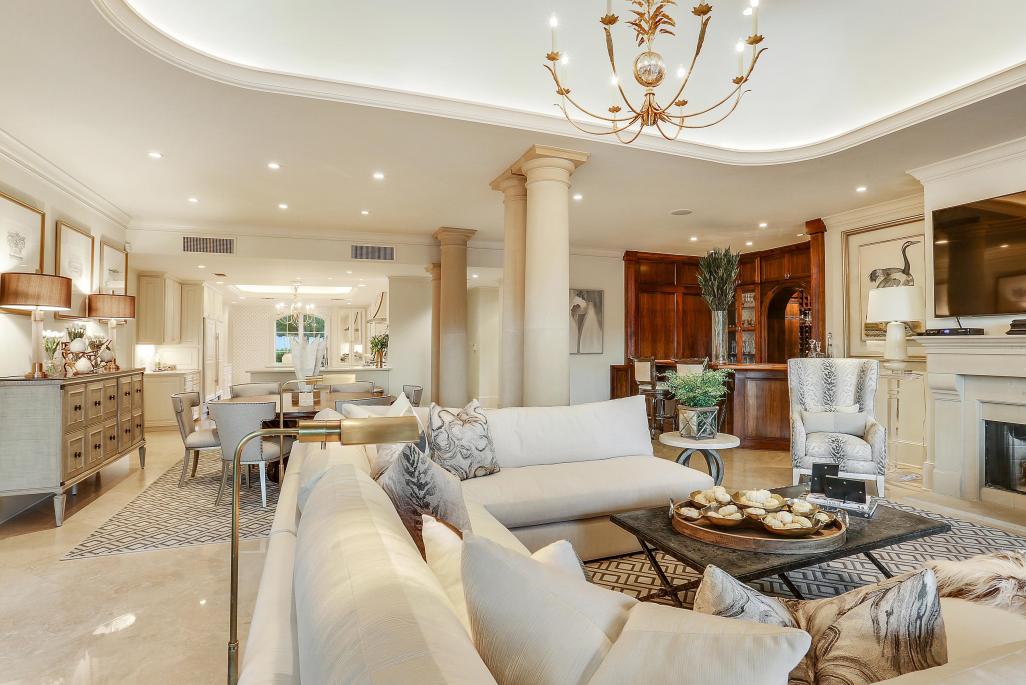 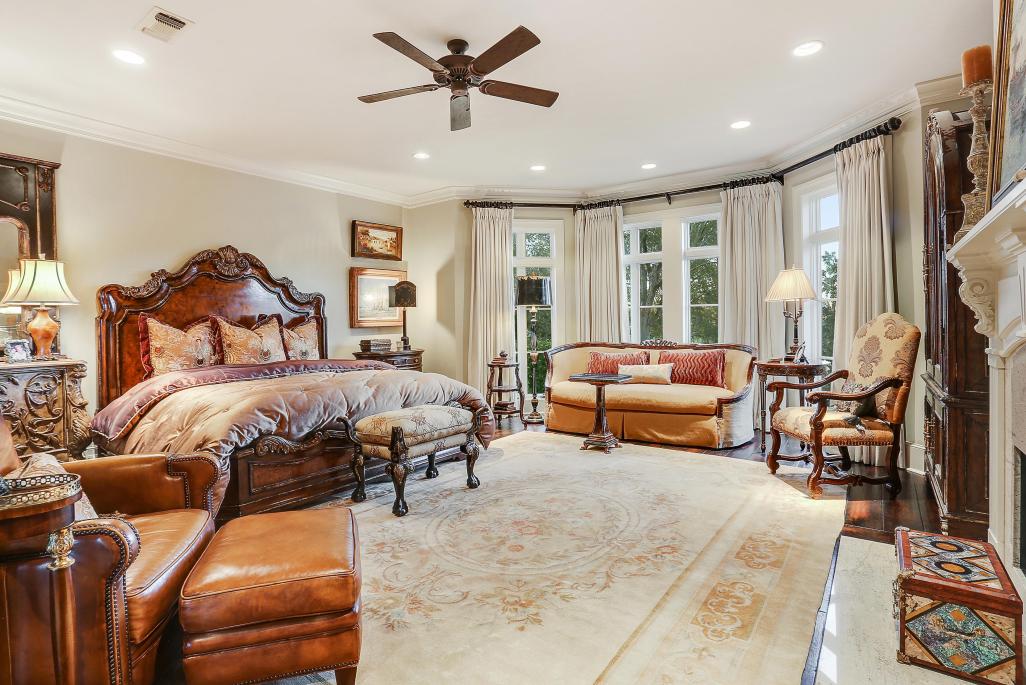 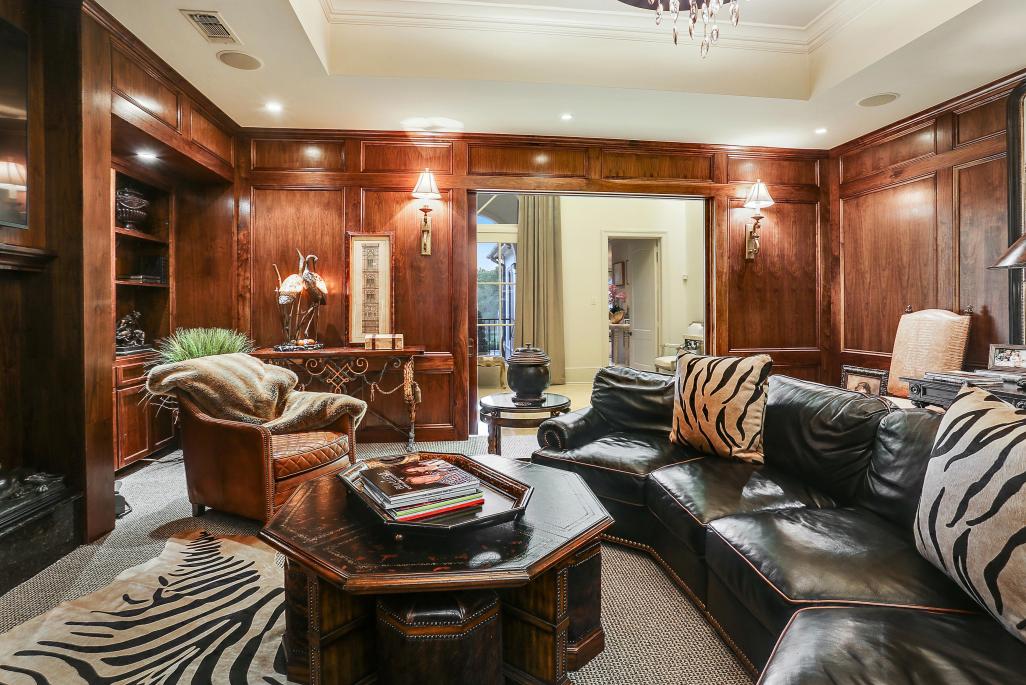 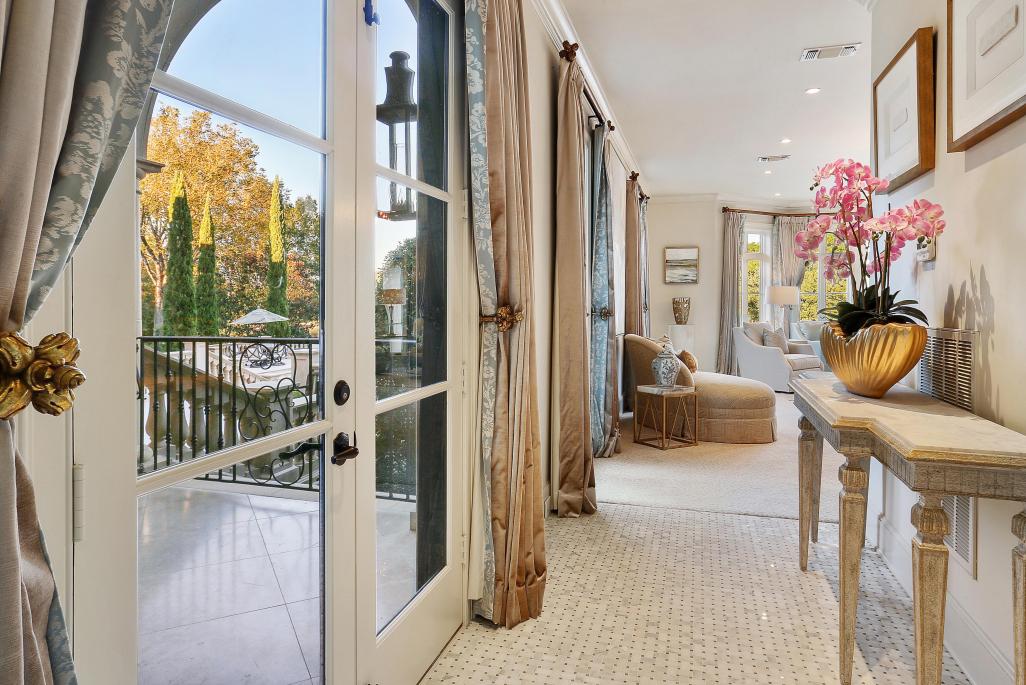 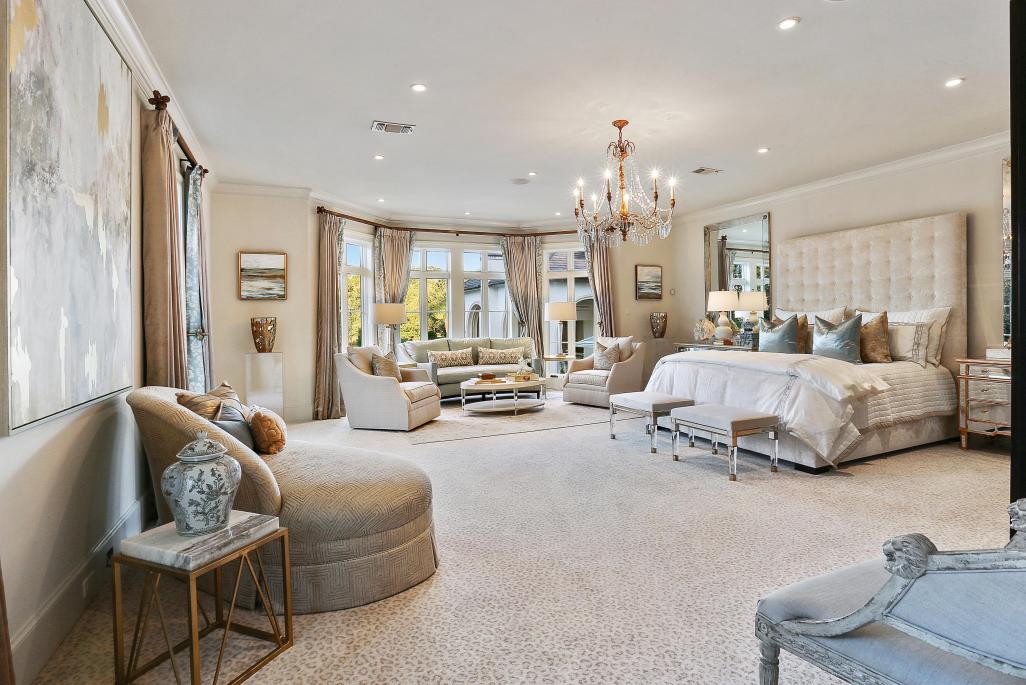 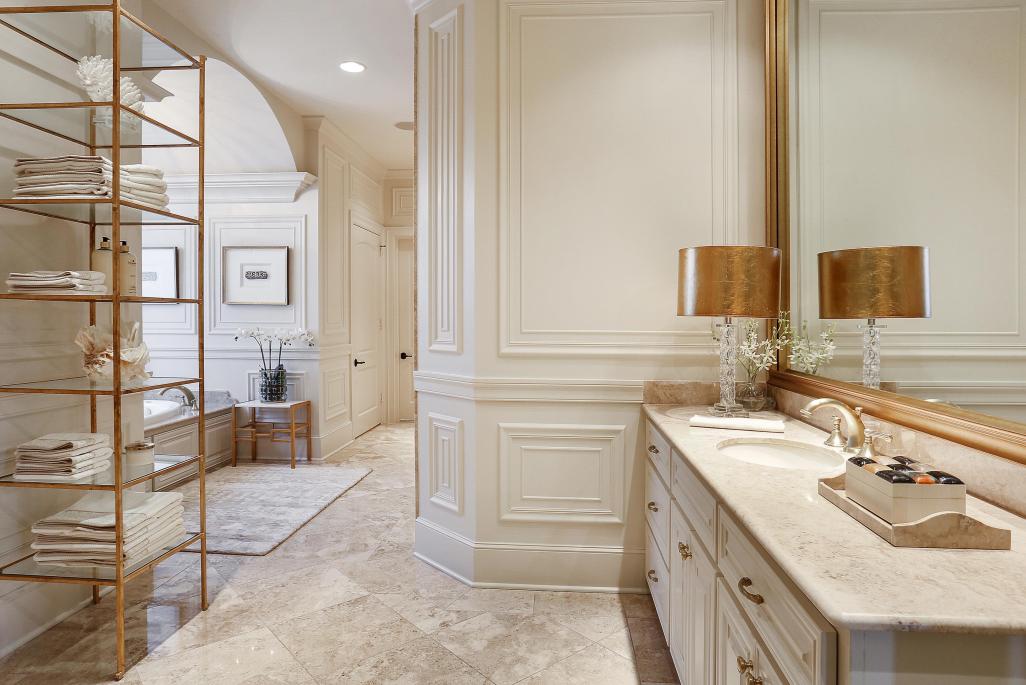 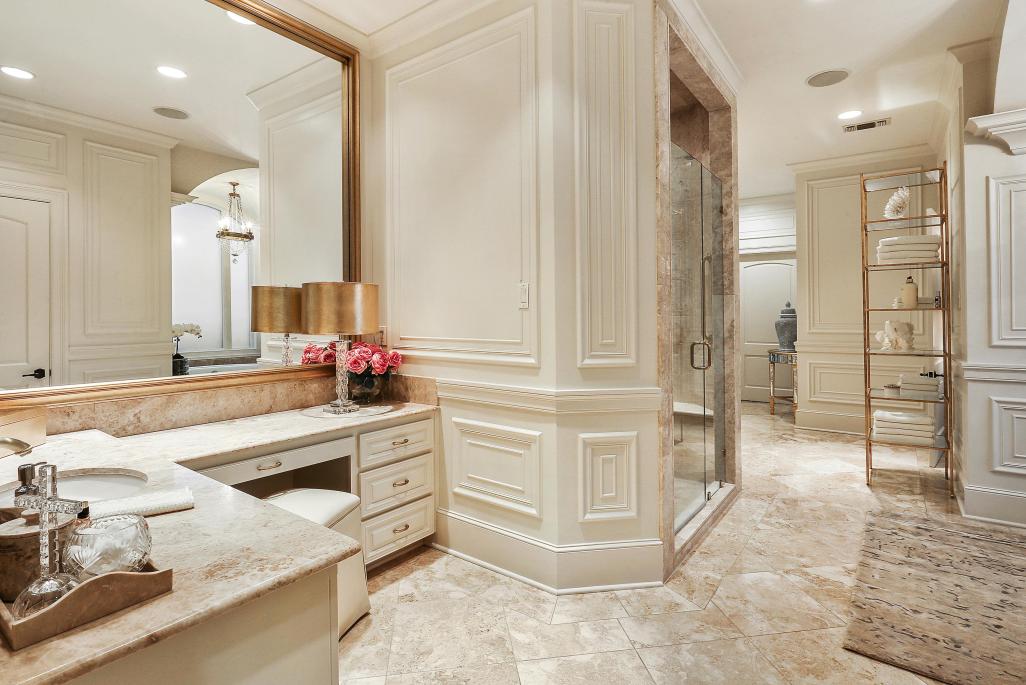 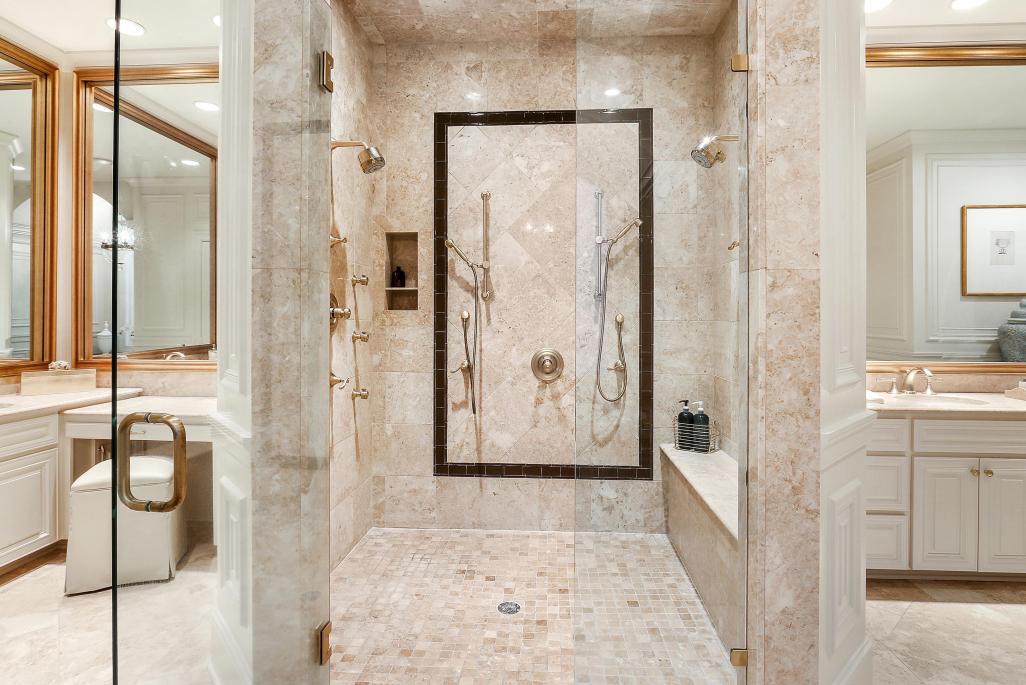 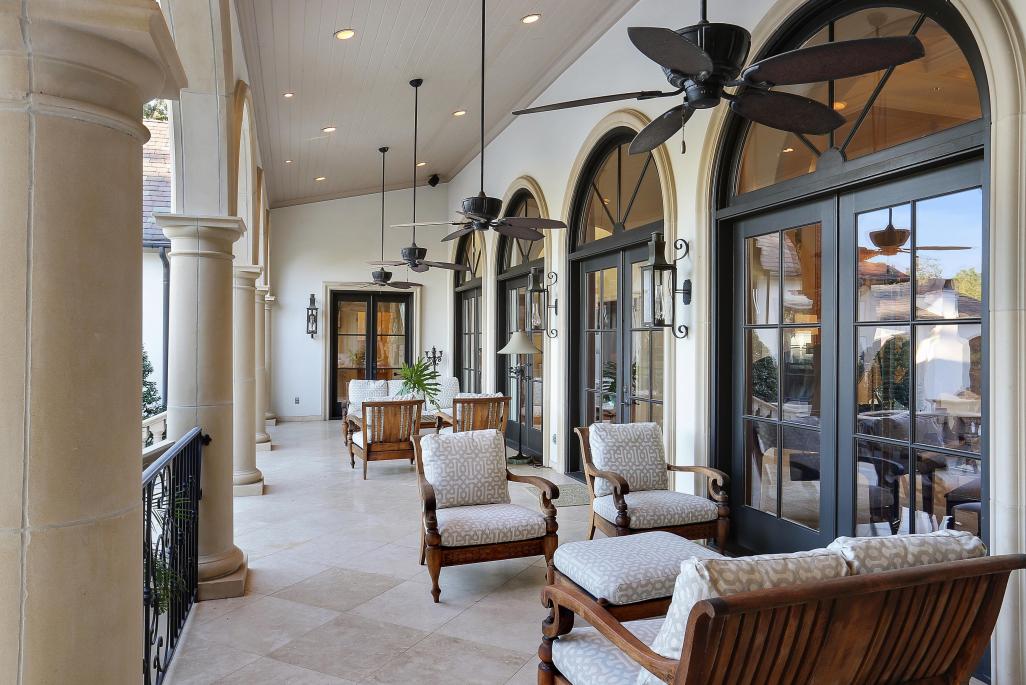 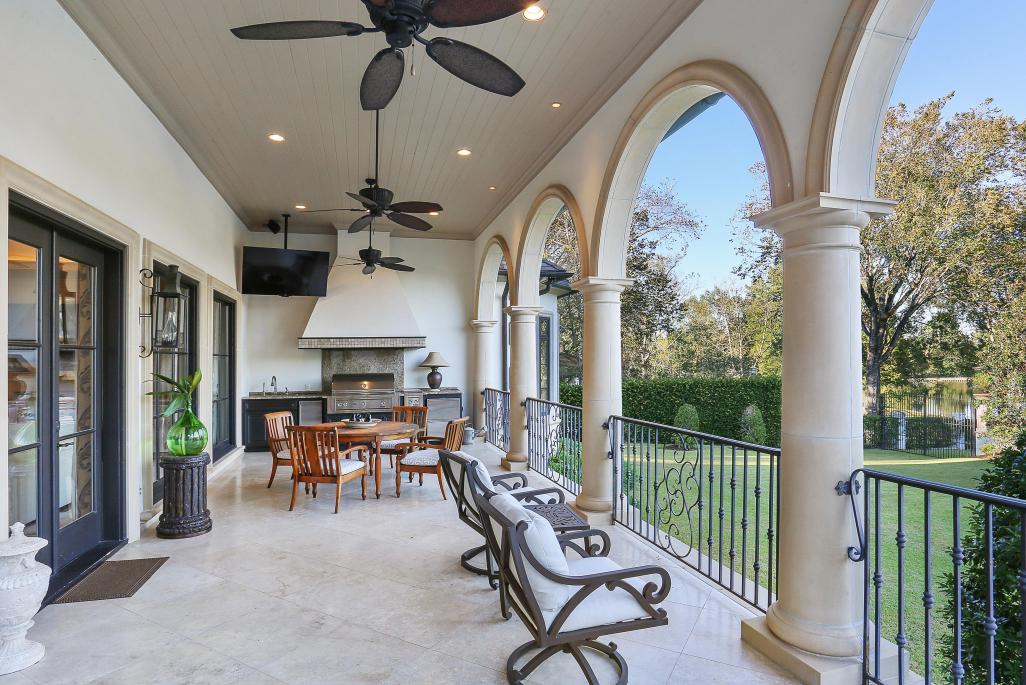 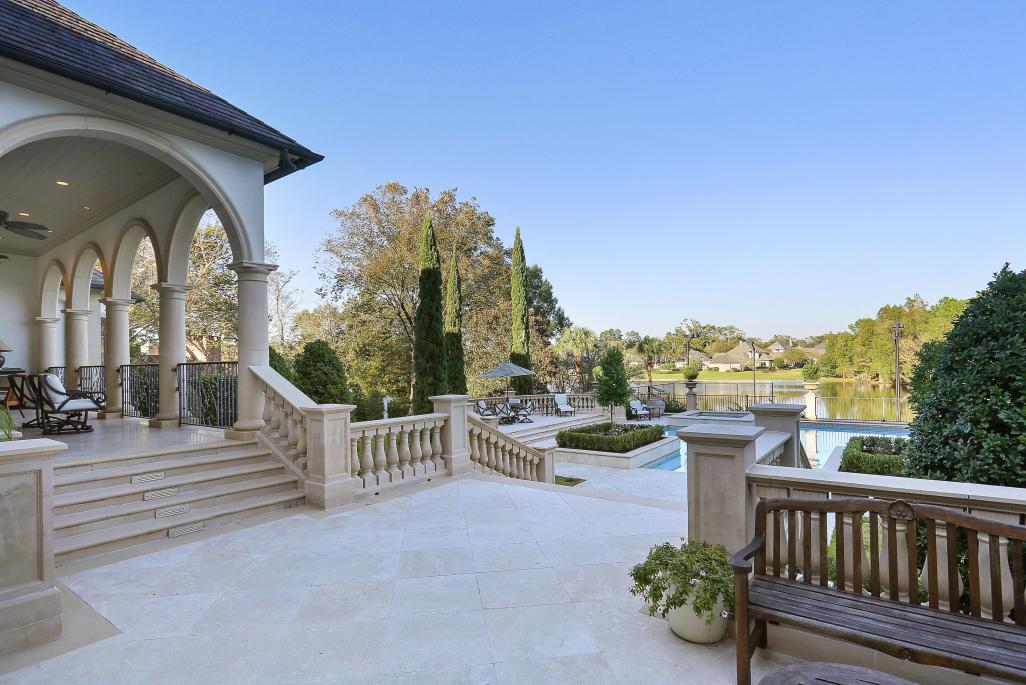 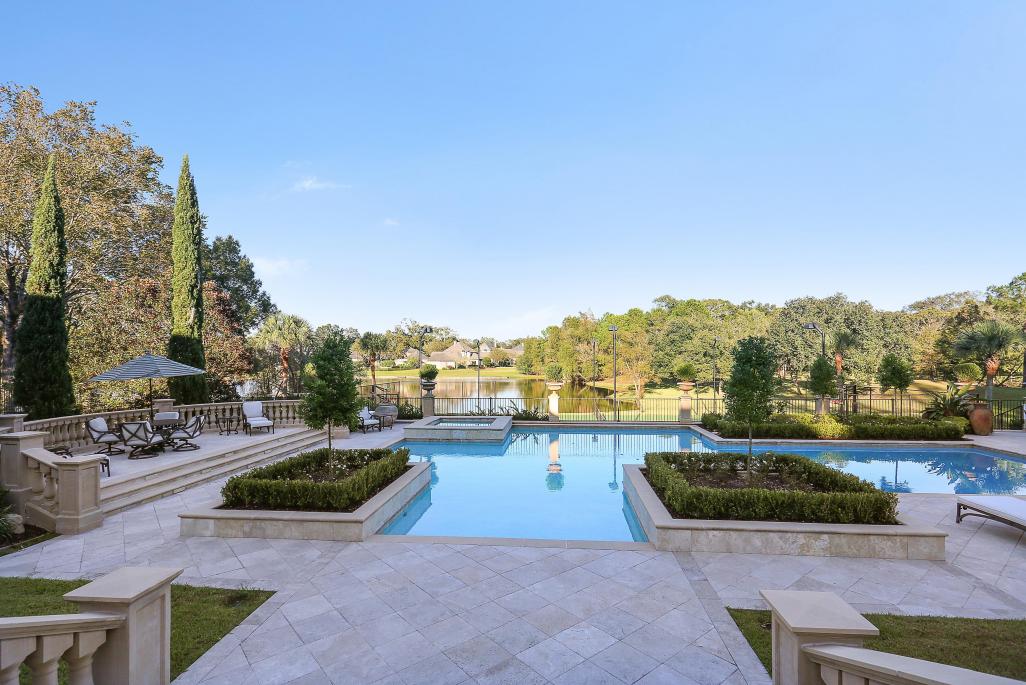 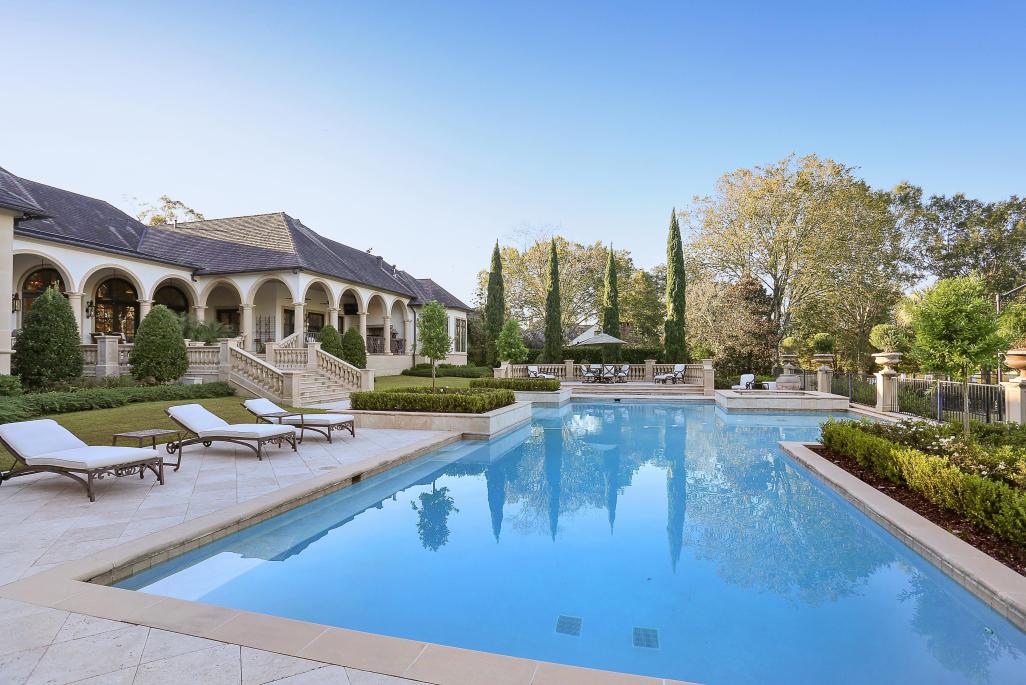 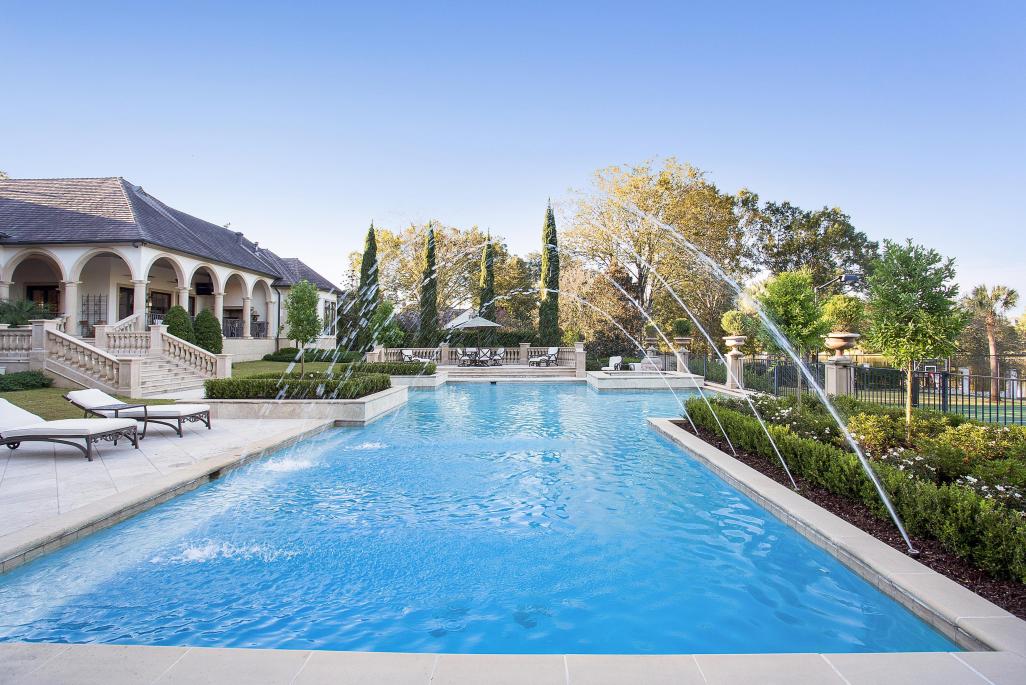 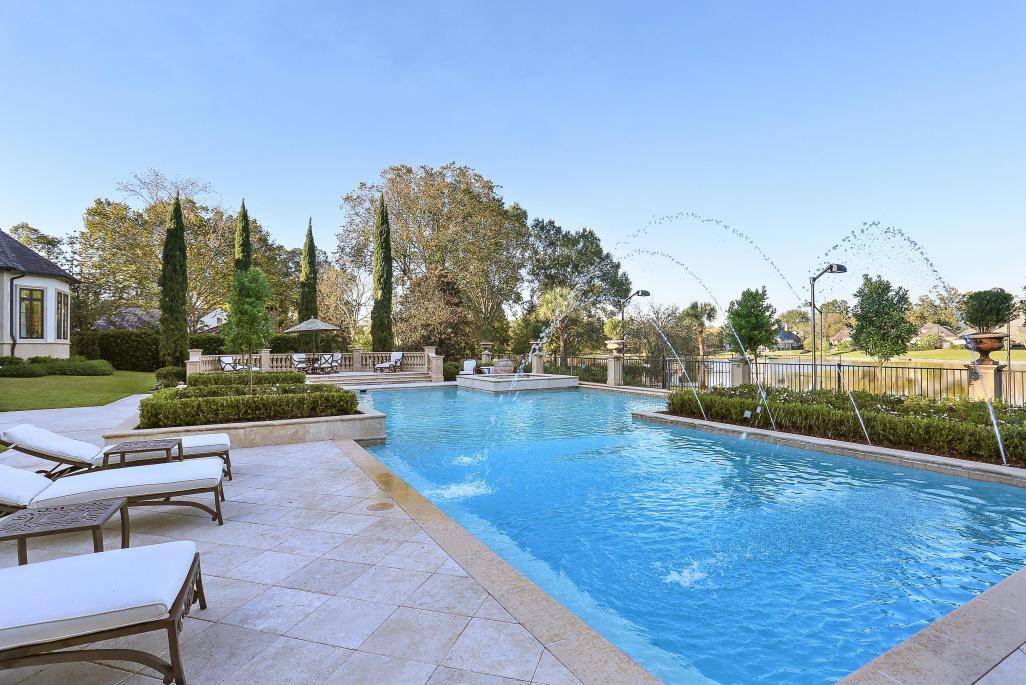 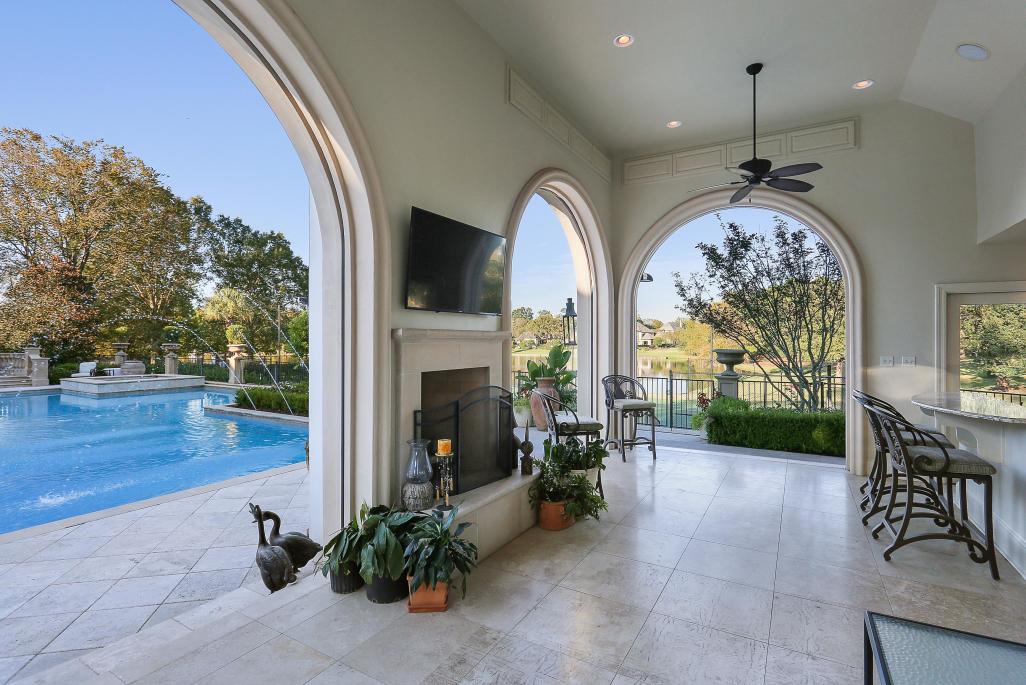 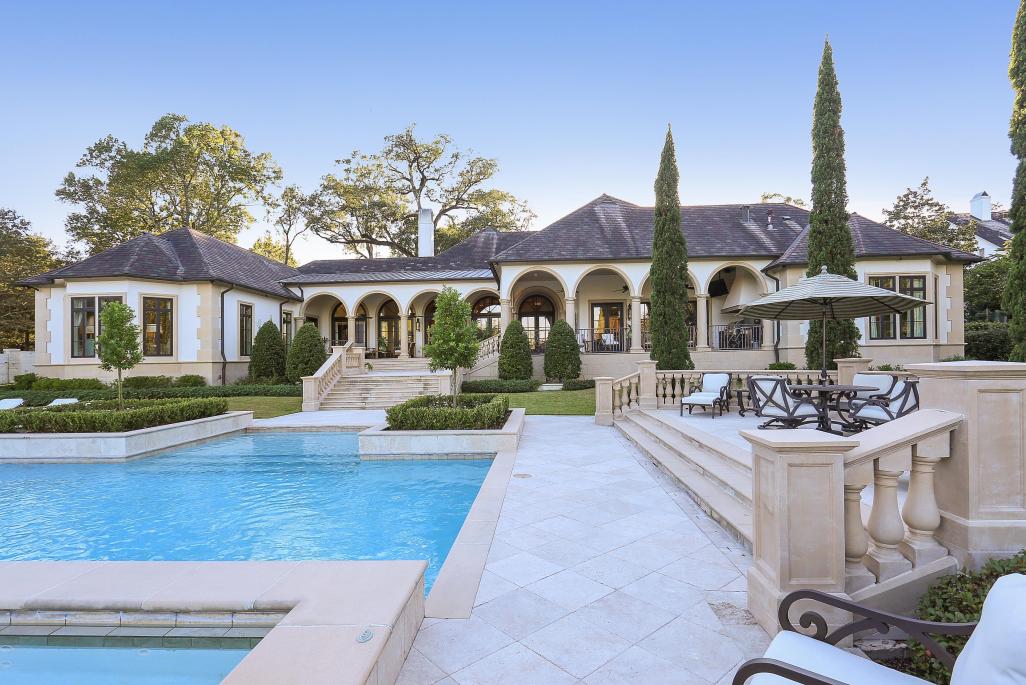 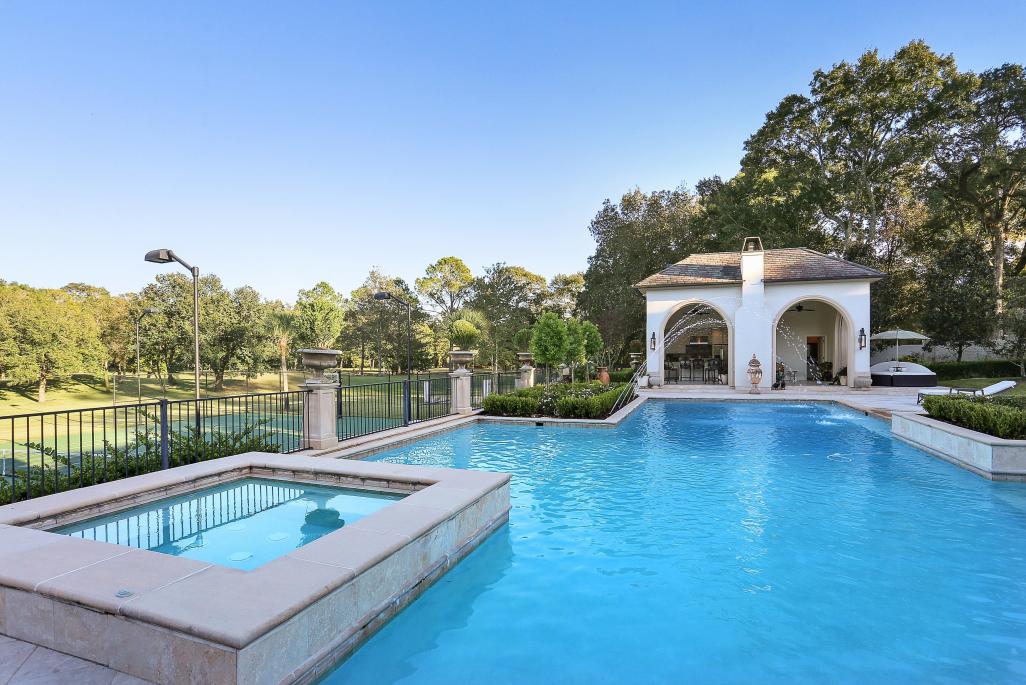 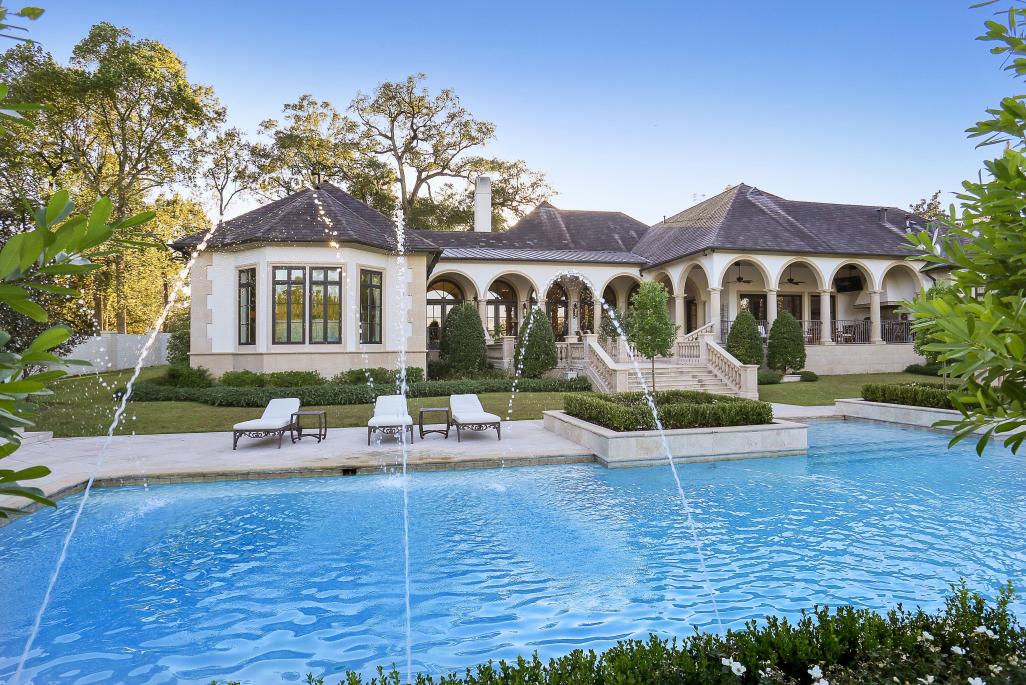 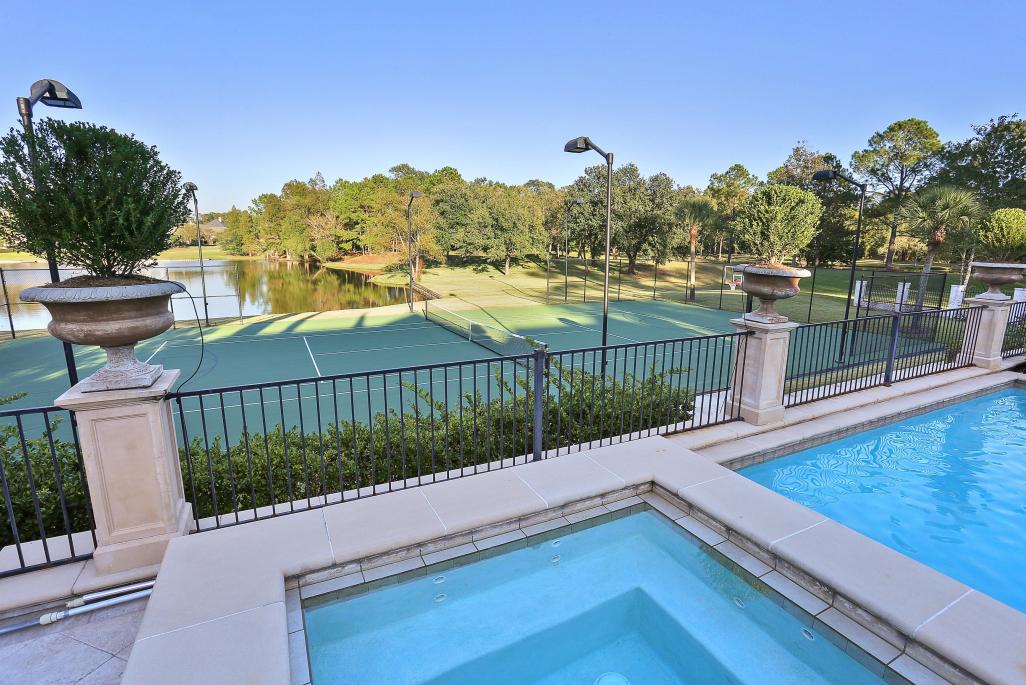 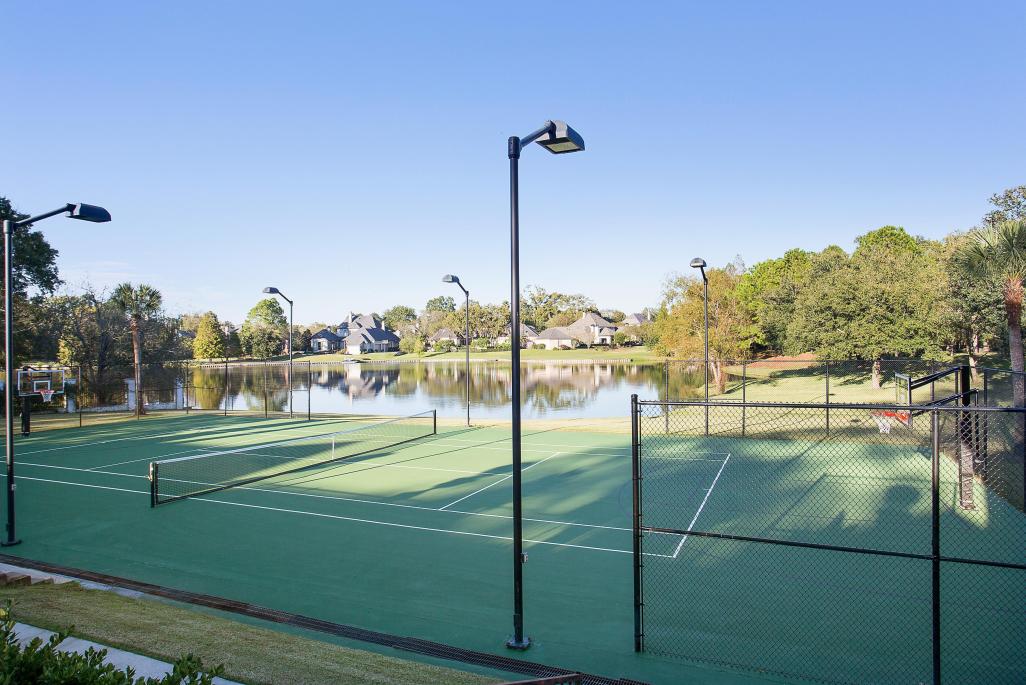 MY FAMILY & PATTI’S TEAM
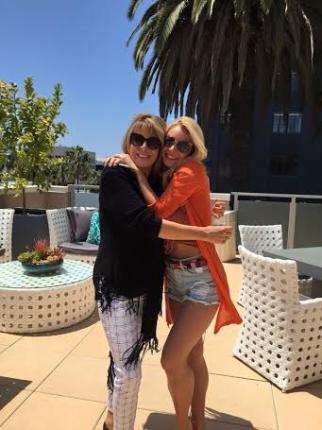 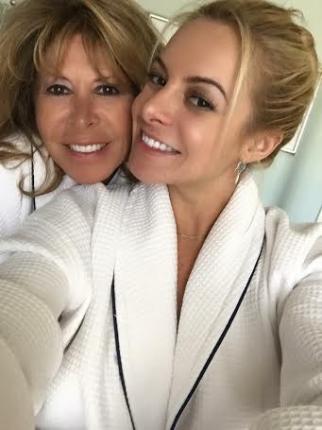 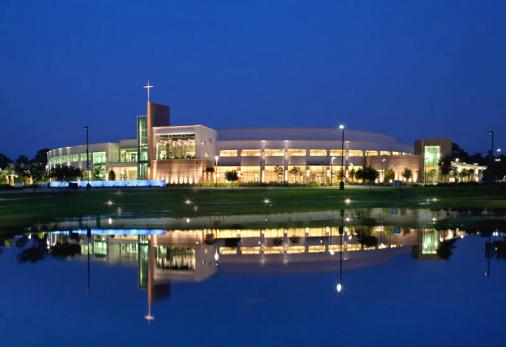 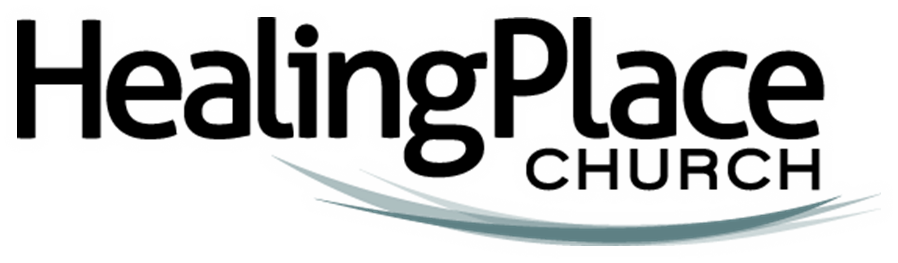 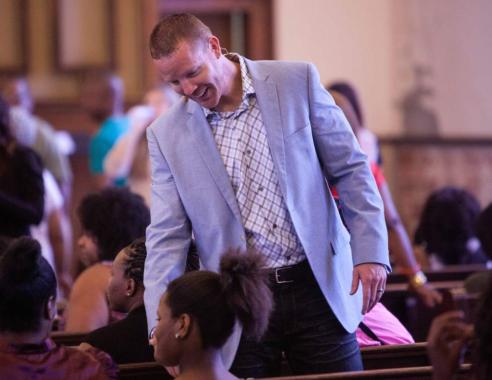 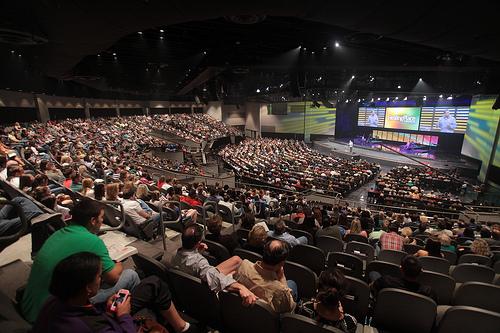 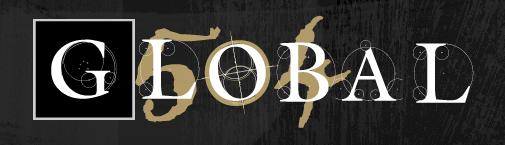 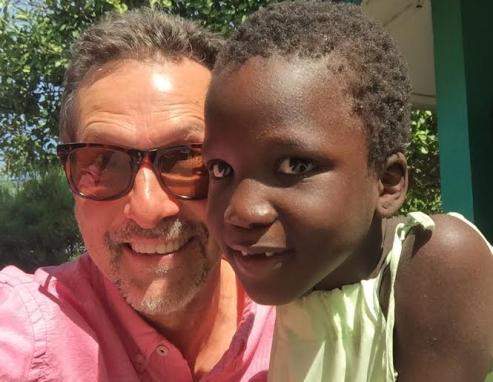 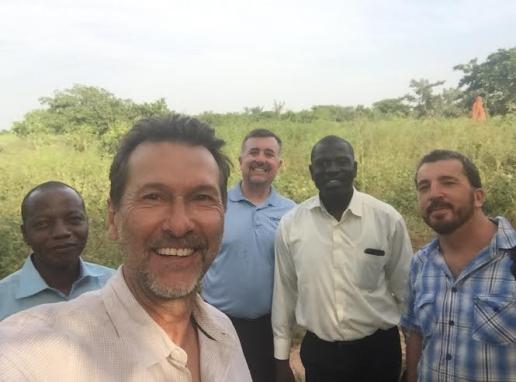 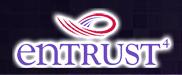 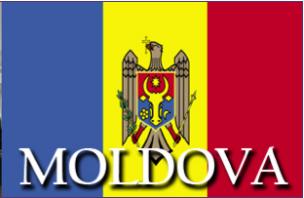 HARVEY NEWTON
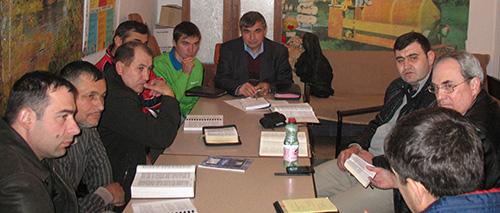 MISSIONARY ROBERT REED & FAMILY
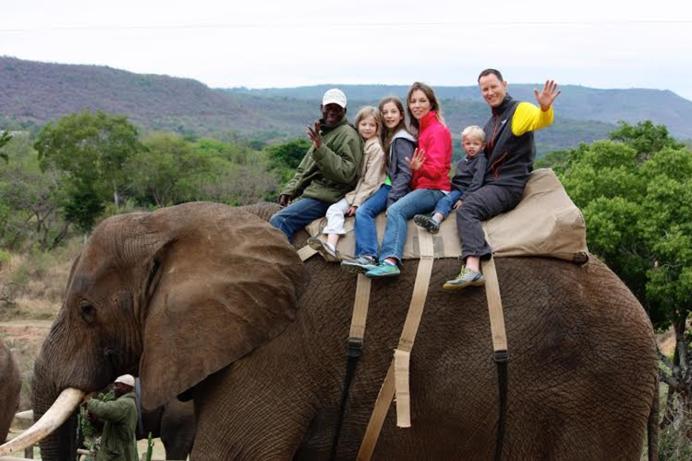 TIM CARPENTER CHILDREN'S MINISTRY
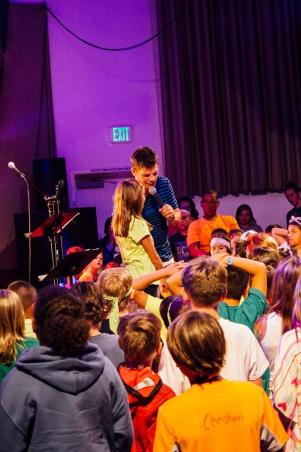 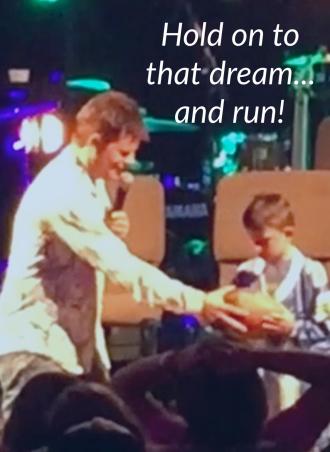 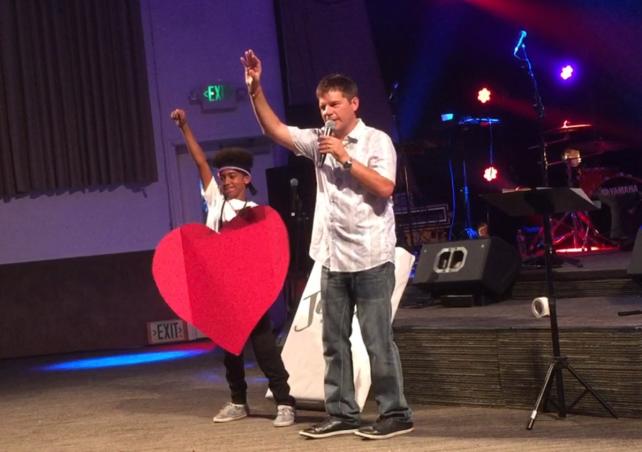 DINO RIZZO PASTORAL MINISTRIES
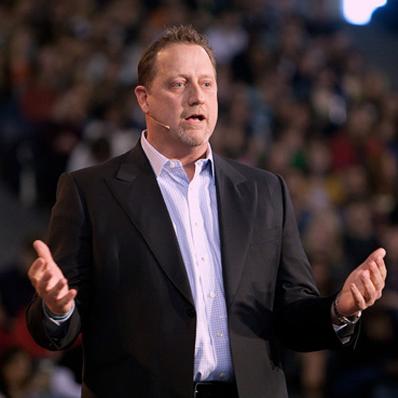 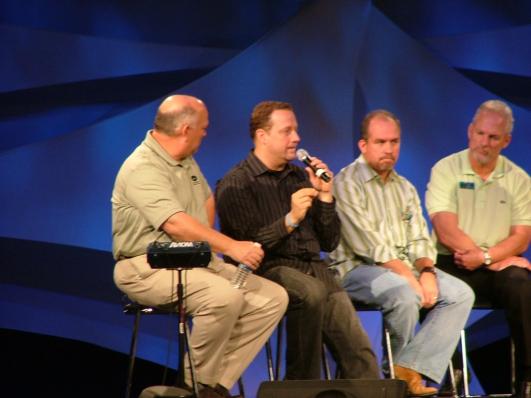 THE COMPETITION
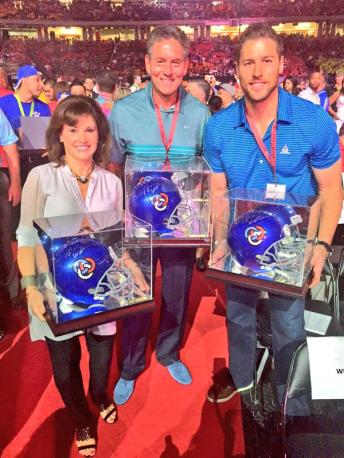 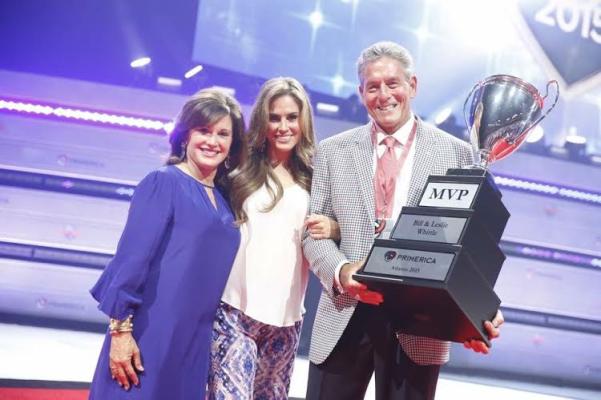 THE TEAM
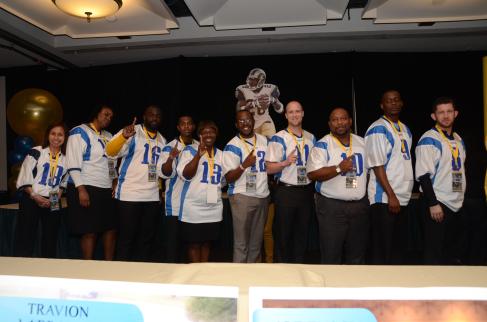 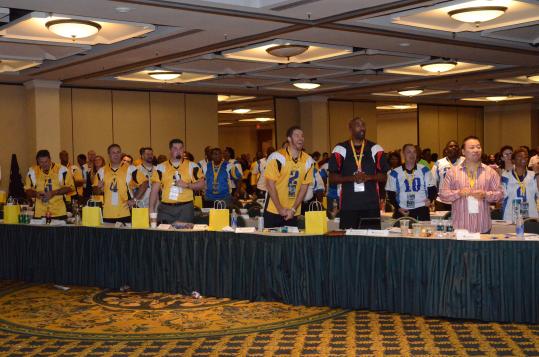 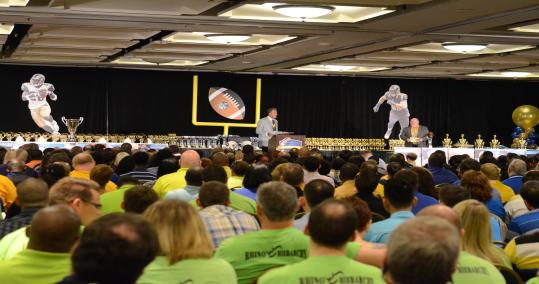 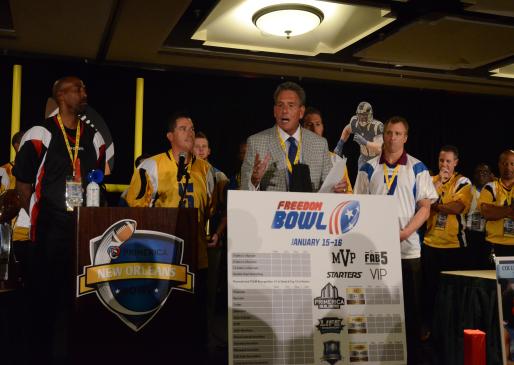 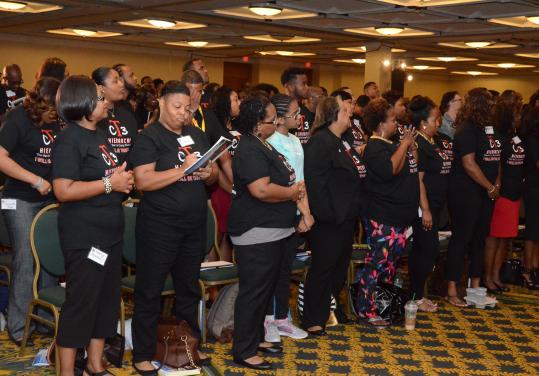 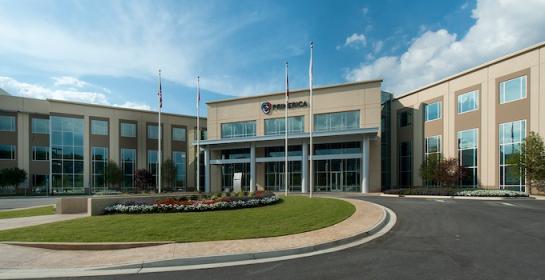 THE COMPANY
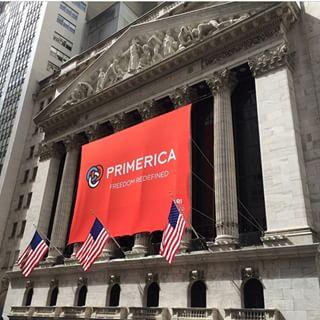 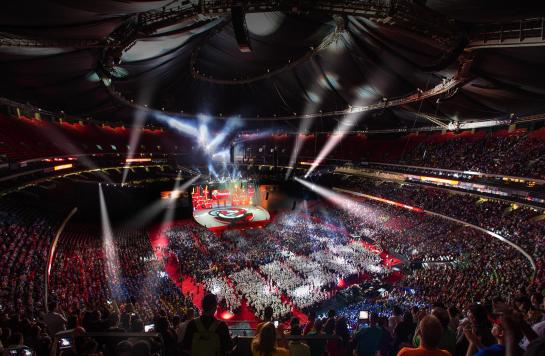 REMEMBER WHY YOU’RE RUNNING!
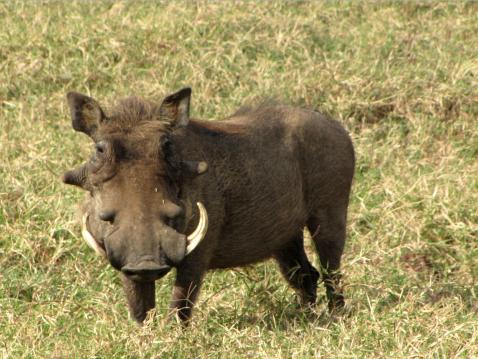 REMEMBER WHY YOU’RE RUNNING!
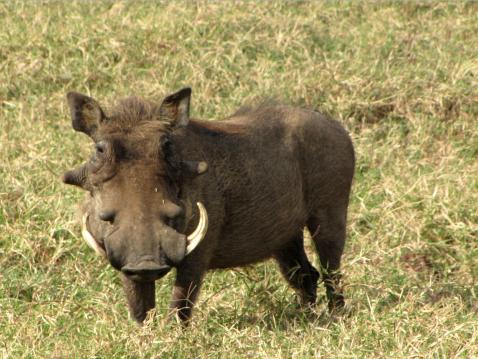 DON’T BE A WARTHOG
REMEMBER WHY YOU’RE RUNNING